Continuous Glucose  Monitors (CGM)
Kayla Perry, RD CDE  Diabetes Integration Project
First Nations Health and Social Secretariat of Manitoba
What is a CGM
CGM’s available, comparison and  coverage
Agenda
Dexcom G6 Demonstration
Case Study, Review Dexcom  Reports
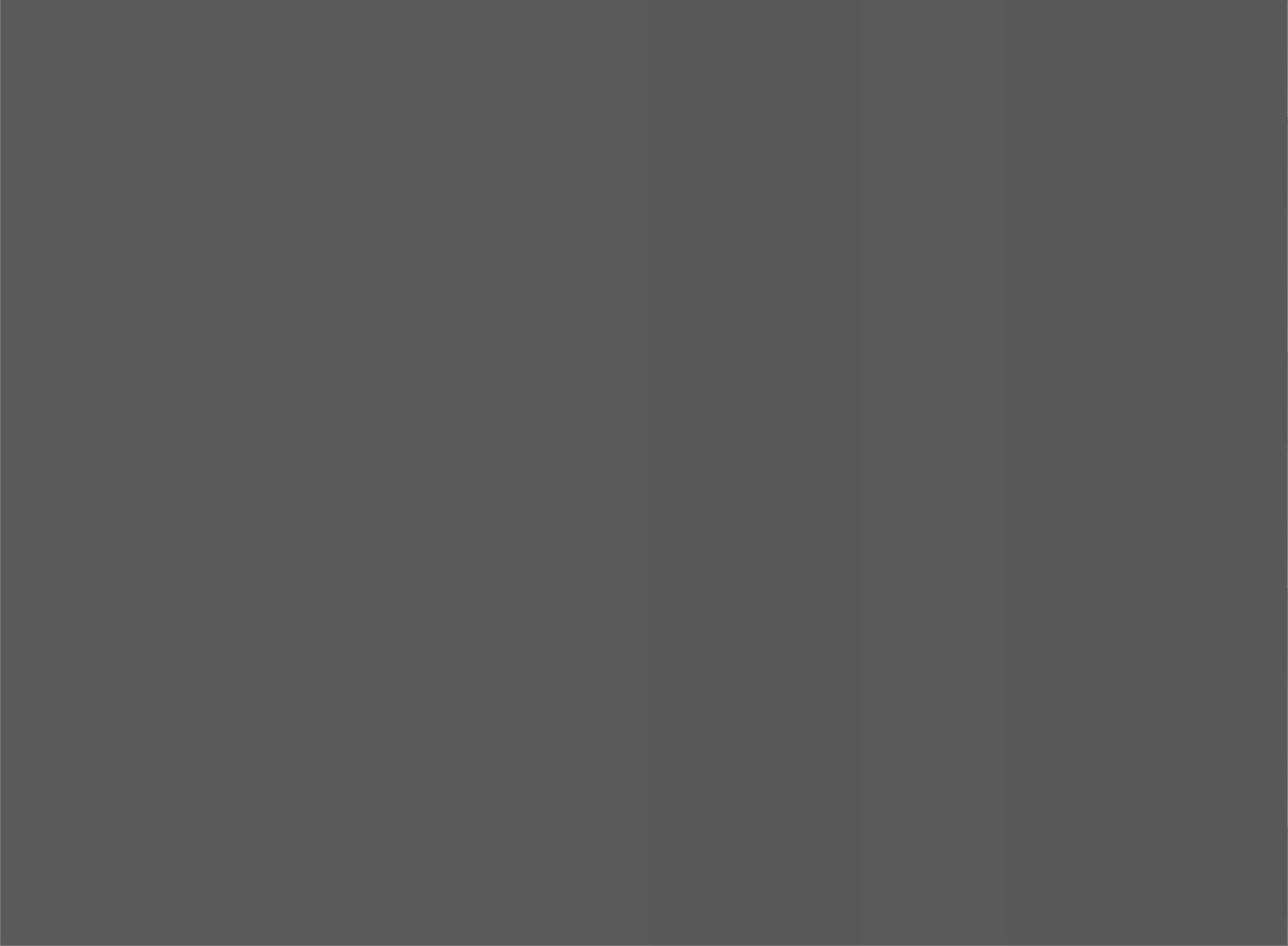 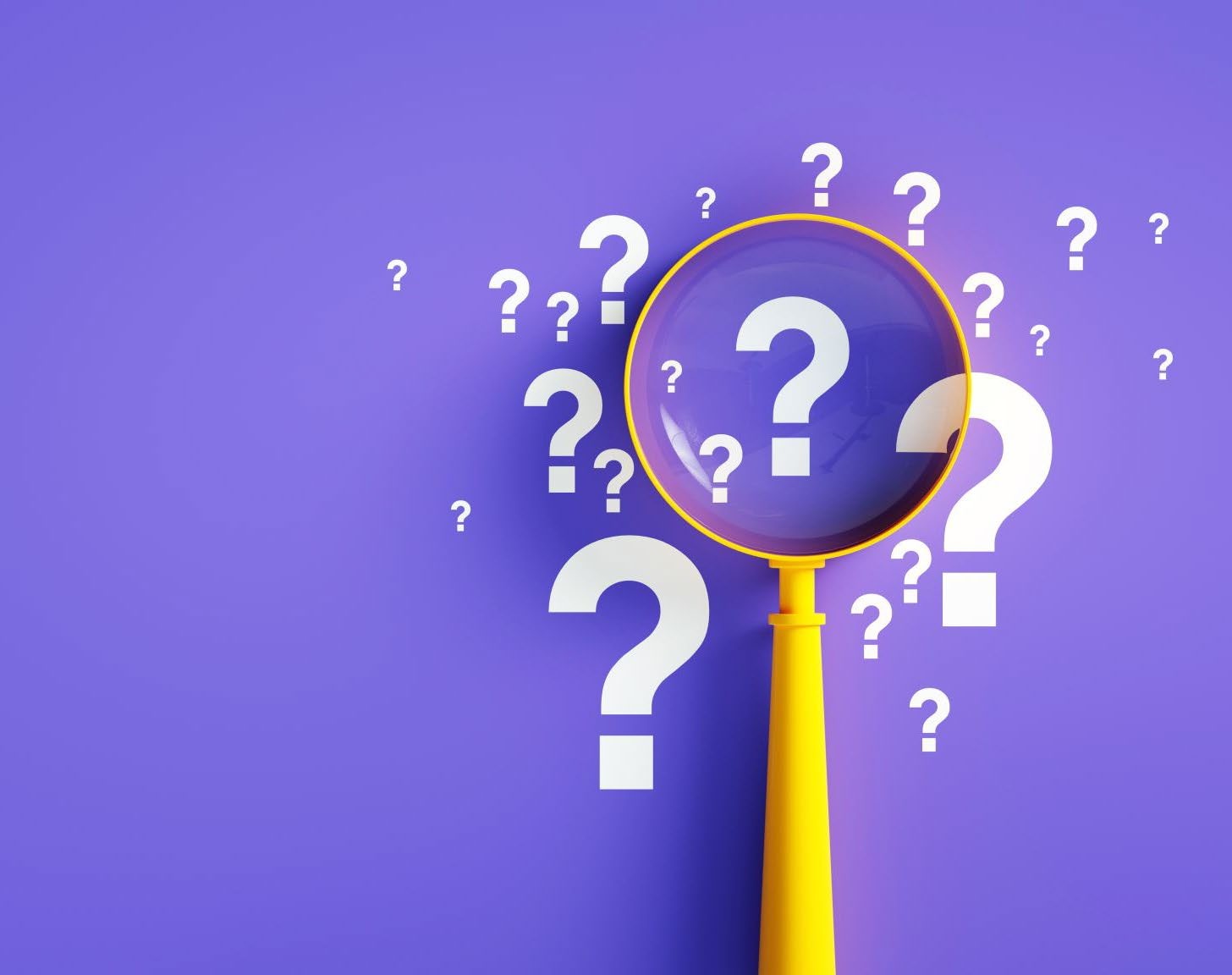 What is a  CGM?
[Speaker Notes: Presenter
2023-01-24 20:46:42
--------------------------------------------
Who has heard of CGM before?  Raise your virtual hand if you have.
A continuous glucose monitor is a  type of monitor to check sugars  however instead of checking  sugar in the blood it checks  interstitial fluid sugar. It is a  monitor that is worn on the back  of the arm or the stomach for  multiple days and can  continuously check these sugars  and transmits to an app or reader  to constantly tell you where your  sugars are at.]
LBL022299 Rev001
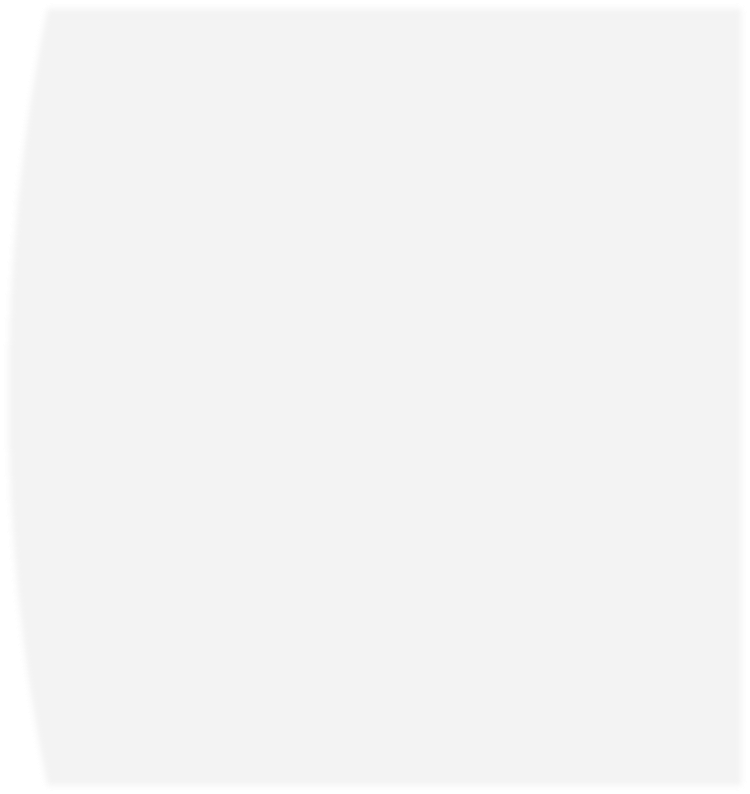 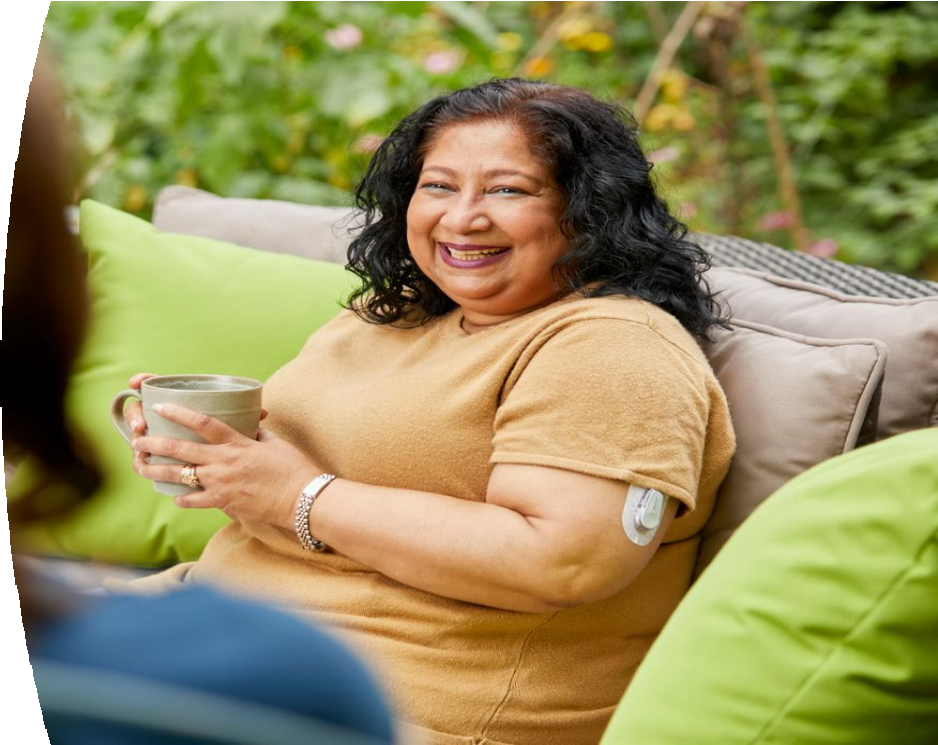 What is a Glucose Sensor?
A small wearable device that measures interstitial  glucose concentration continuously
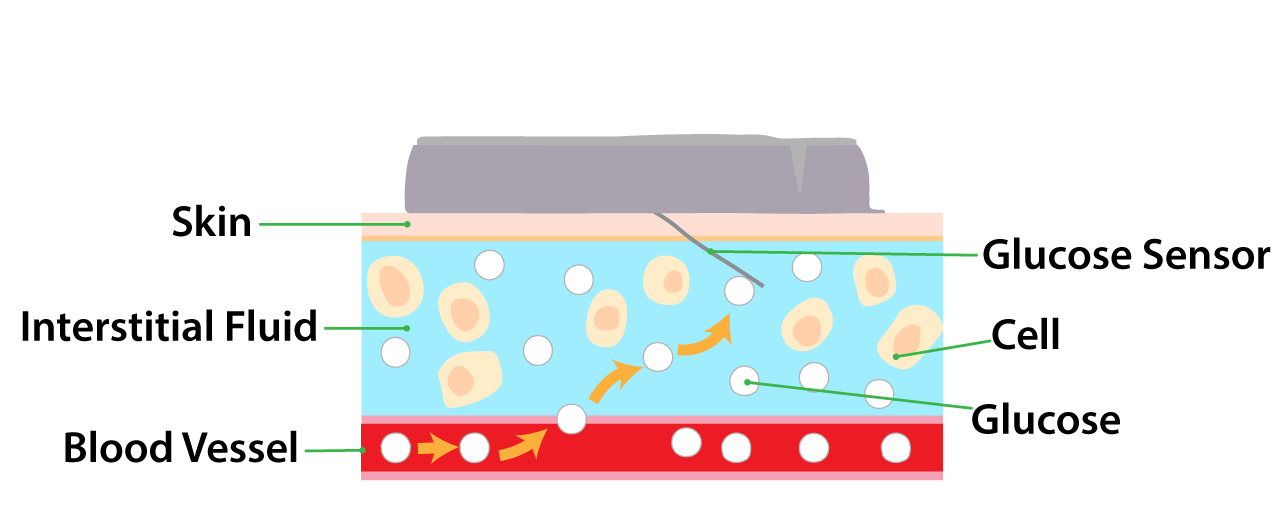 CGM, continuous glucose monitoring. Choice of sensor sites: Ages 18 and older: Insert in belly or back of upper arms. Ages 2-17 years: insert in belly or upper buttocks.  Images for illustration purposes only.
LBL022035 Rev001
New Glucose Monitoring Terms1
isCGM
CBG
rtCGM
Capillary Blood Glucose
Intermittently Scanned  Continuous Glucose  Monitoring
Real-time  Continuous Glucose  Monitoring
Measures glucose in capillary  blood using fingersticks
Measures interstitial fluid  glucose via intermittent scan  of sensing device
Measures interstitial glucose  via sensing device that is  continuously transmitting  data to device with real time  display for viewing at any  time
CBG, capillary blood glucose; isCGM, intermittently scanned continuous glucose monitoring, RT-CGM, real-time continuous glucose monitoring.
1 Cheng A, Feig DS, Ho J and Siemens R. Can J Diabetes. 2021; 45: 580-587.
LBL022395 Rev001
GLUCOSE SENSORS IN CANADA1-4
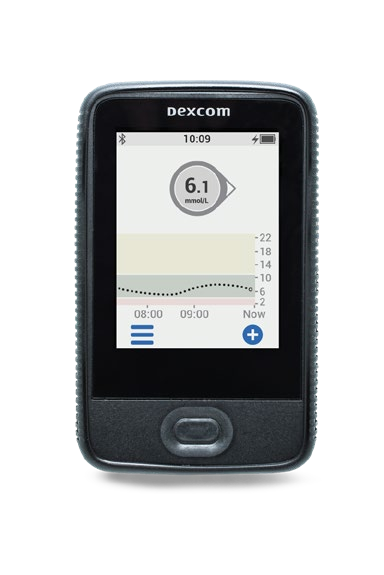 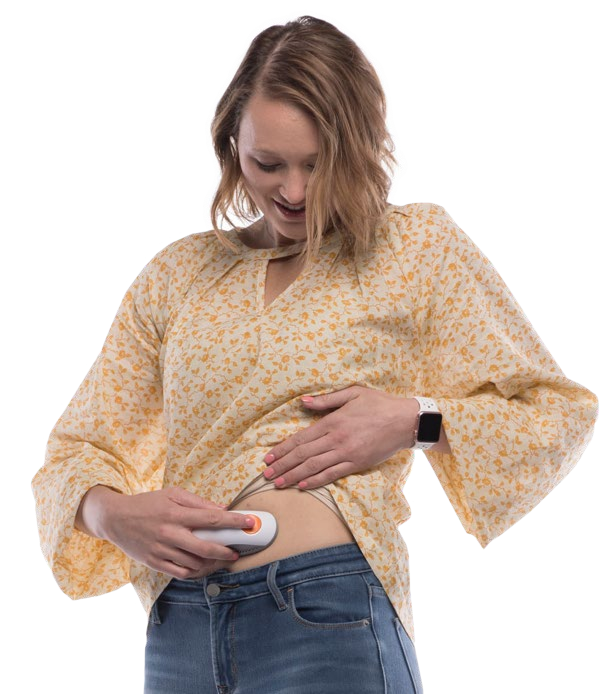 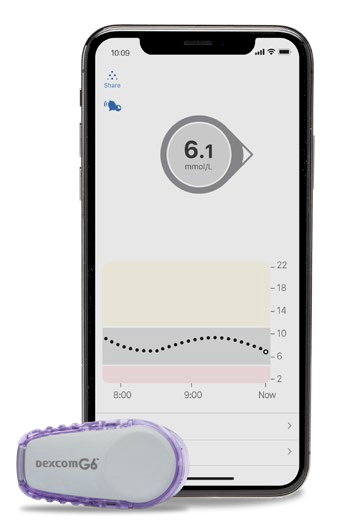 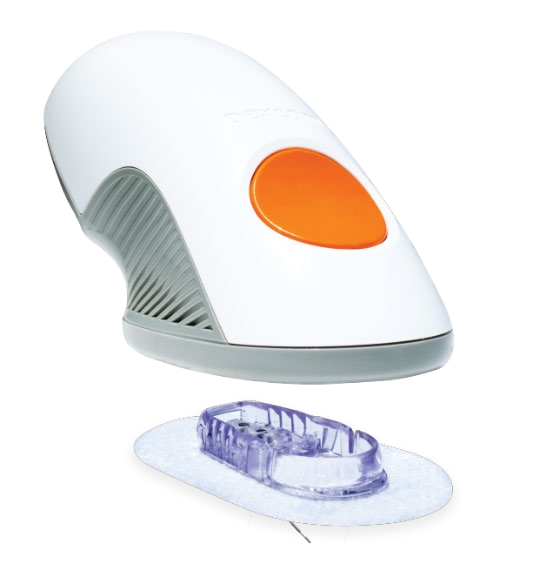 Dexcom G61,2
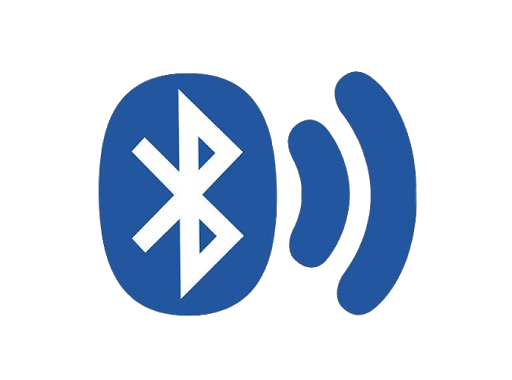 ZERO fingerstick calibration
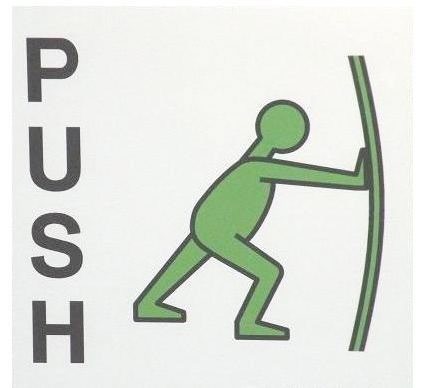 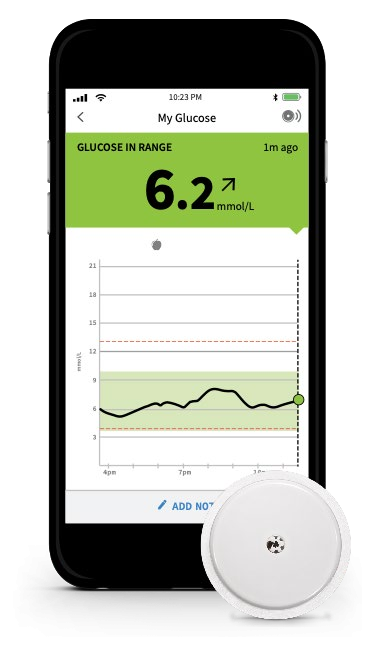 FreeStyle  Libre 1 and 23
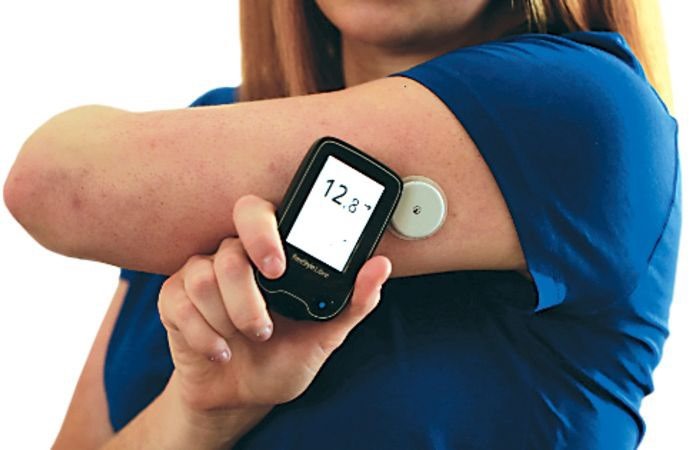 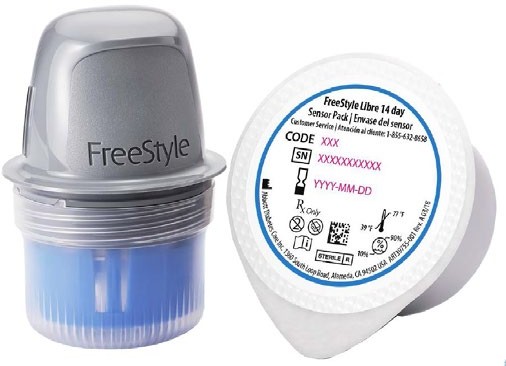 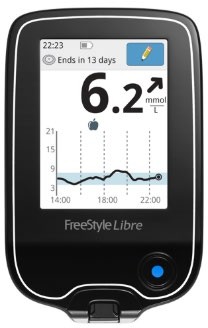 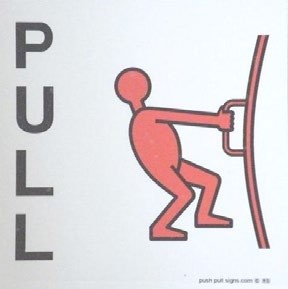 Medtronic Guardian  Connect 4
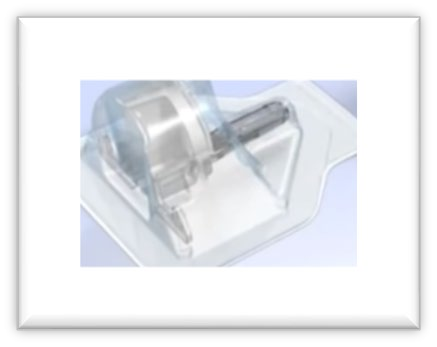 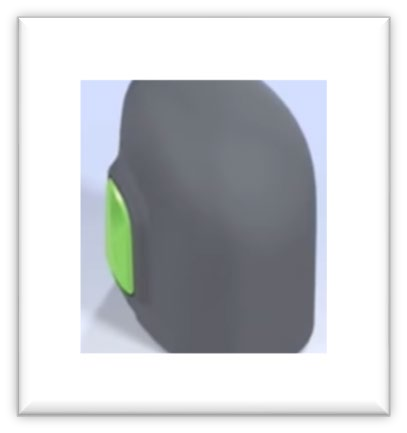 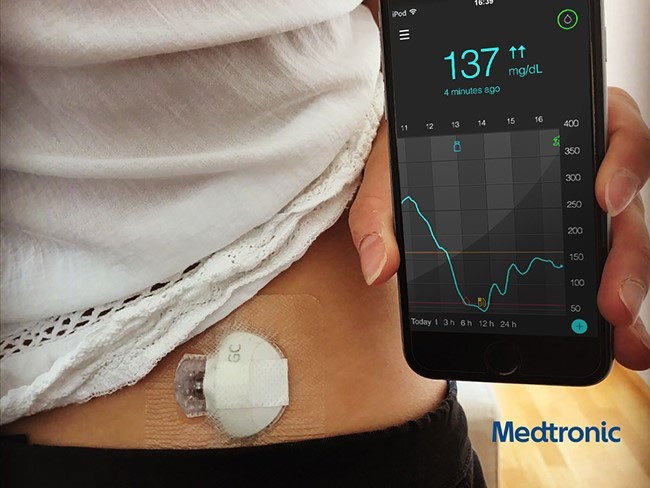 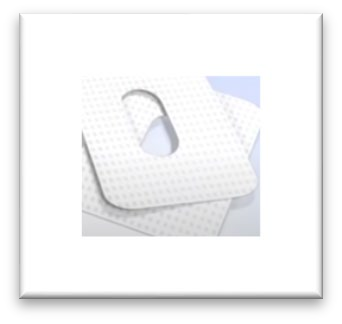 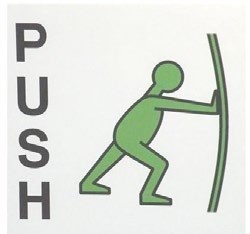 1. Dexcom G6 Using Your G6 Guide. https://www.dexcom.com/en-CA/downloadsandguides/search . Dexcom G6 readings can be used to make diabetes treatment decisions when  taking up to a maximum acetaminophen dose of 1,000mg every 6 hours. Taking a higher dose may affect the G6 readings. 2. For a list of Dexcom G6 compatible devices, please visit  https://www.dexcom.com/en-CA/compatibility/select. Use of the smart watch requires the Dexcom G6 App on a compatible smartphone. 3. FreeStyle Libre  https://www.freestyle.abbott/ca/en/products/libre.html	4. Guardian™ Connect https://www.medtronic.com/ca-en/diabetes/home/products/cgm-systems/guardian-connect.html
Coverage
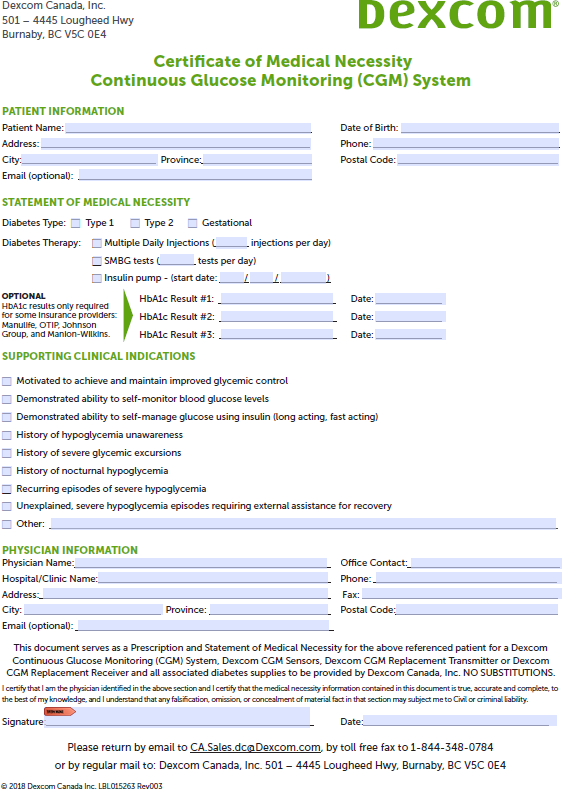 Example of  Certificate of  Medical  Necessity
[Speaker Notes: Presenter
2023-01-24 20:46:45
--------------------------------------------
Sorry it might not be very easy to   see but this is the form that  physicians need to fill out in  order for clients to be considered  for NIHB coverage for a Dexcom  monitor. They need to be on both  types of insulin and have some  evidence of any of these listed  under supporting clinical  indications such as history of  hypoglycemia unawareness. I  have filled these out and sent to  the doctors to then read and sign  if they agree so that it is an  easier quicker process for them.  However the process to get  coverage through NIHB is  typically a lengthy one and  doesn’t always mean they will  get covered.]
Comparison of Features
LBL021284 Rev001
A1C 976.208%
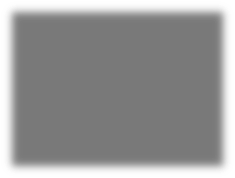 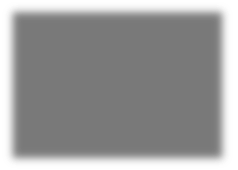 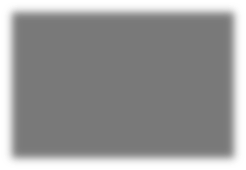 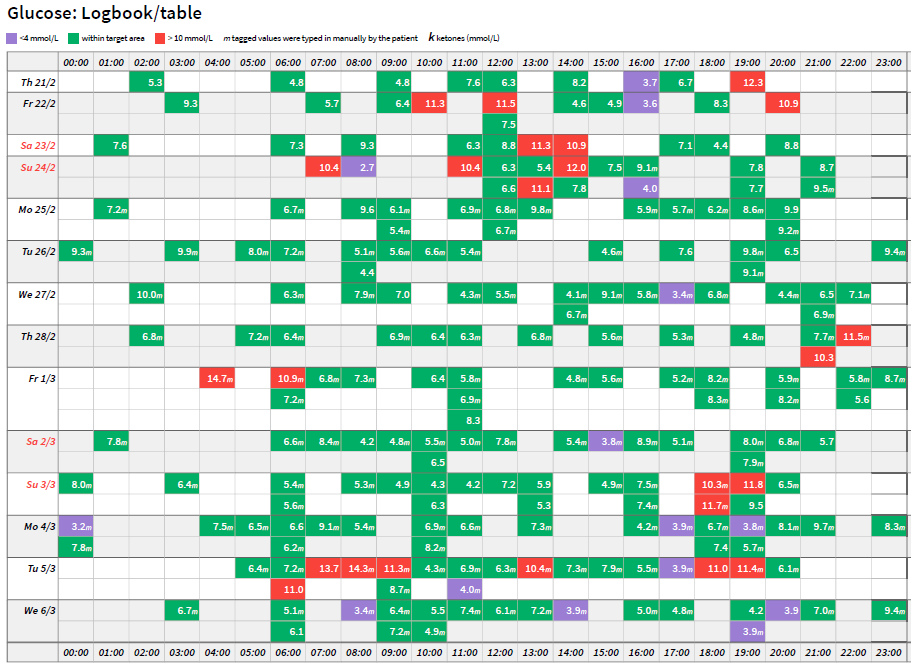 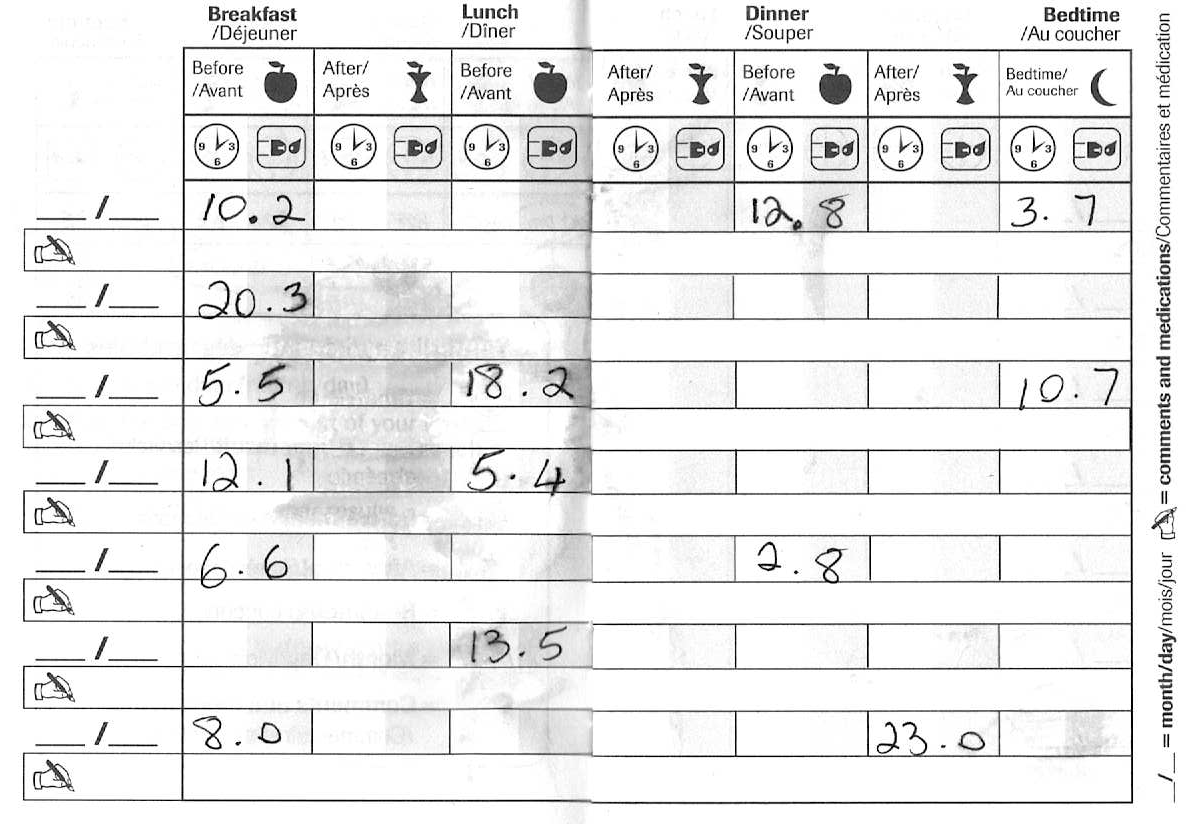 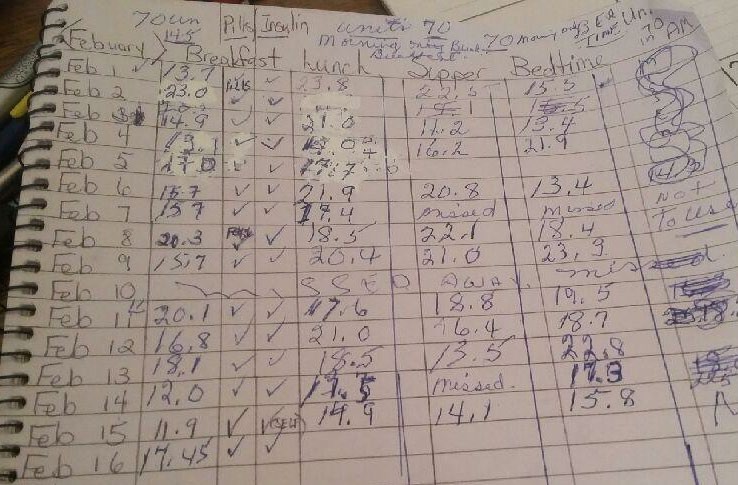 Testing Blood Sugars  before CGM
A1C, hemoglobin A1C. Images are for illustrative purpose only.
[Speaker Notes: Presenter
2023-01-24 20:46:46
--------------------------------------------  ANIMATED SLIDE 
Some of our patients keep their DM  at the forefront every day,  monitor their BG around the  clock, are very self-sufficient with  DM self-management, and are  able to avoid extended periods of  hypo and hyperglycemia.
The reality for most patients in our  practices is that their glycemic  control fluctuates enormously.  And while the average mean  glucose estimated via an A1C  may be slightly above target,  they may actually experience  significant hypo and  hyperglycemia daily. There are  also many that cannot cope with  the burden of monitoring their BG  around the clock and thinking  about DM all day. Their logbook  may look like something like this  third case.
As clinicians we are often unsure   how to best assist them with dm  self-management and improve  their glycemic control]
LBL021448 Rev001
Modernization of Glucose Monitoring
→ Alerts that drive action1
Glucose Meter	→ Glucose Sensor

18.0
Hyperglycemia1
Long-term micro- and macr  complications, increased costs
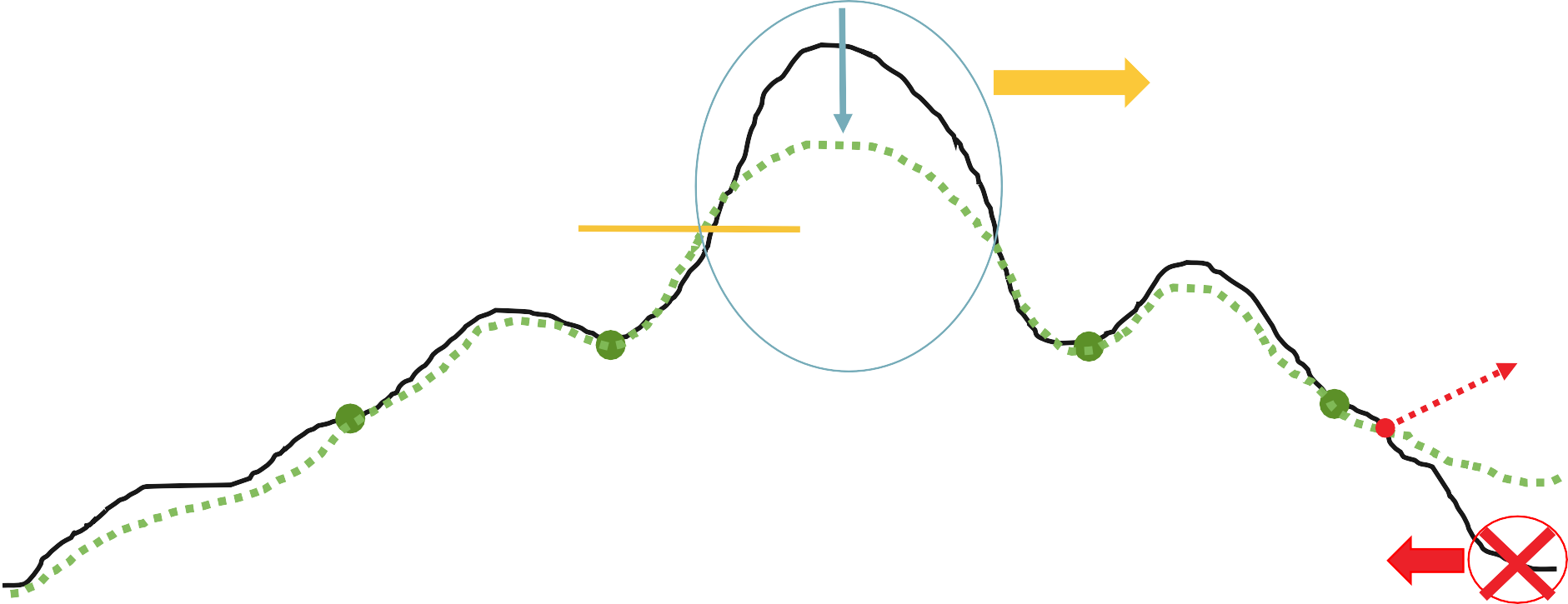 ovascular
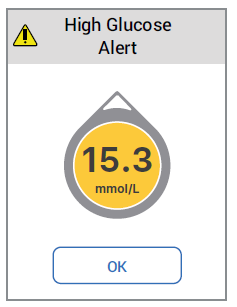 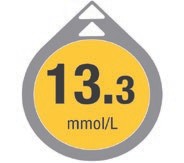 14.0
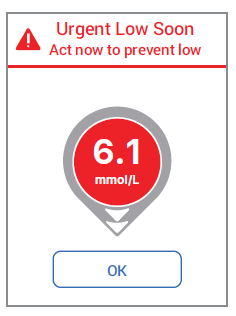 Glucose (mmol/L)
10.0
4.0
Hypoglycemia1  Dizziness/nausea, blurred vision, sleep disturbances, ER visits,  hospitalization, worry, fear, under-management
8 PM
12 AM
12 PM	4 PM
Time (Hours)
12 AM
4 AM
8 AM
Images are for illustrative purpose only.
1. Cappon G, Vettoretti M, Sparacino G, Facchinetti A. Diabetes Metab J. 2019;43(4):383-397.
LBL021195 Rev001
[Speaker Notes: Presenter
2023-01-24 20:46:46
--------------------------------------------
We don’t have to wait until a meal  or a symptomatic event to make  a change to management
This graph shows that with a glucose  meter all you may see is the very  high BG of about 16 mmol/L  (blue circled), but with a CGM it  can tell you which direction the  sugars are trending to and will  deliver an alert when it reaches a  certain level so that you can  make a change to manage and  prevent the high and low BG.]
LBL021448 Rev001
How is a Predictive Low Alert Designed to Work1?
Available with Dexcom G6, Freestyle Libre2 and Medtronic Guardian Connect
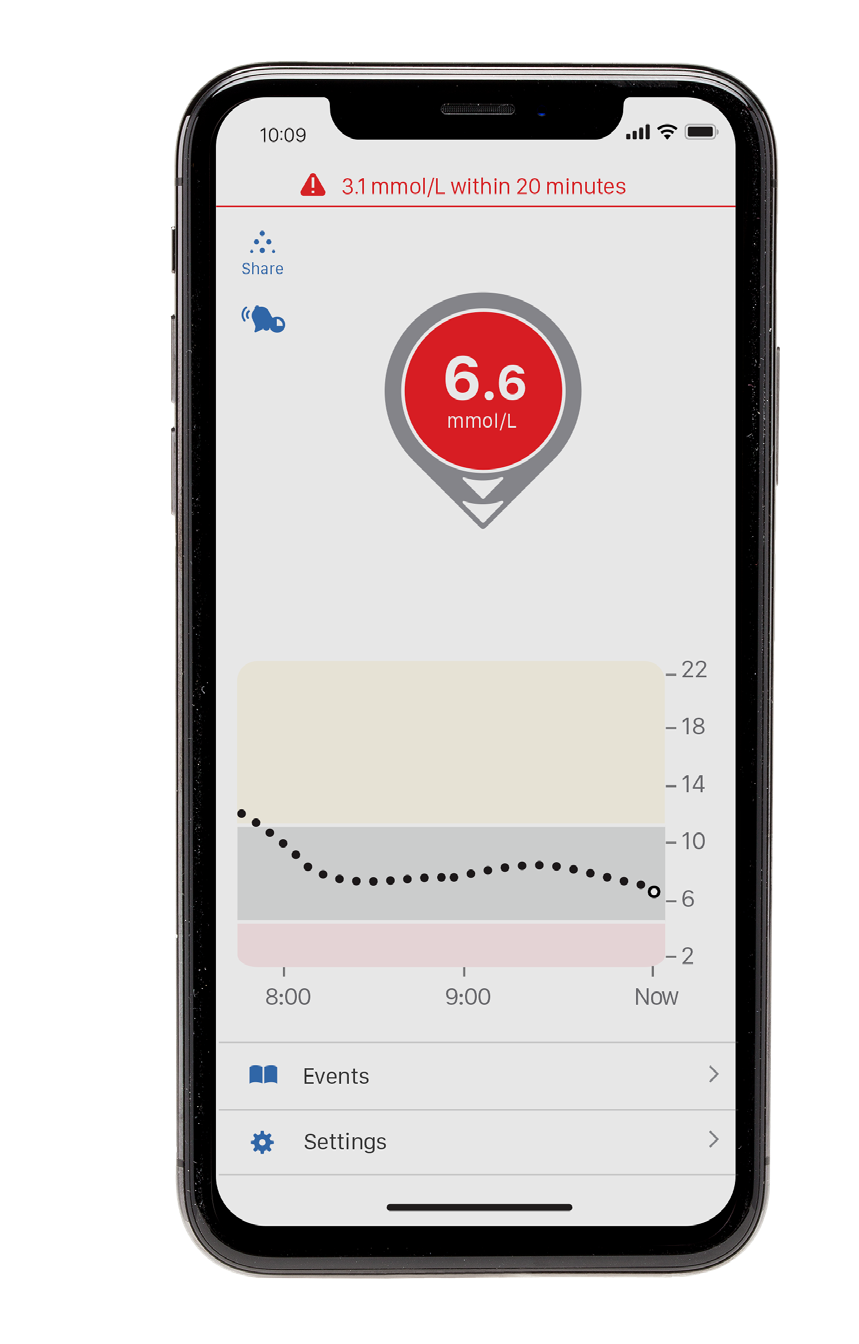 7 PM
8 PM
Now
Glucose
Urgent Low Soon Alert:
predicts < 3.1 mmol/L  within 20-minutes
Treated  Untreated
Images are for illustrative purpose only.
1. Wadwa P. et al. Diabetes Technology and Therapeutics 2018;20(6):395-402
[Speaker Notes: Presenter
2023-01-24 20:46:47
--------------------------------------------
This is an example of the Dexcom  as it says it predicts lows within  20 minutes however the Libre  and Medtronic do have low alerts  as well but the time may be  different. The Medtronic website  says theirs predicts 60 minutes  before. 
- Allows for change to basal rate or  consumption of a smaller low  treatment Help avoid rebound  highs and time lost due to  hypoglycemia]
LBL022035 Rev001
Am I comfortable  starting this  important  presentation ?
Am I good to go  for a walk?
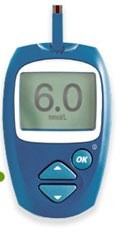 A Number is  Seldom  Enough  information
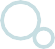 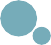 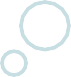 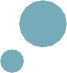 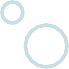 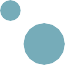 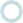 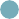 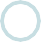 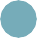 What should I do  before going to  sleep?
Am I ready to  go to work?
LBL022035 Rev001
Am I comfortable  starting this  important  presentation ?
Am I good to go  for a walk?
A Number is  Seldom  Enough  information
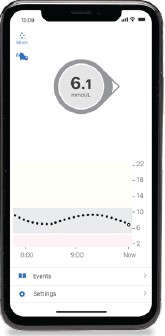 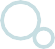 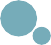 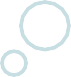 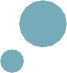 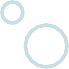 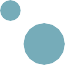 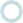 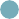 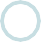 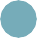 What should I do  before going to  sleep?
Am I ready to  go to work?
[Speaker Notes: Presenter
2023-01-24 20:46:47
--------------------------------------------
With the app, it shows arrow trends  so with this one although It also  says 6.1 like the meter, it shows  an arrow going forward meaning  it should continue in the normal  range, therefore it is easier for  the client to make those  decisions and feel comfortable  with the decision. Context is  important]
LBL021448 Rev001
Patient Benefits of CGM
Provides more complete picture of glucose trends
Continuous and timely feedback on nutrition, activity, and insulin  requirements to help make informed diabetes treatment decisions
More confidence with insulin adjustments
No routine fingersticks*
Actionable alerts
Various high and low alerts available
Reduced fears of hypoglycemia (care givers and patient)
Remote monitoring†
Ability to share glucose data with up to 10 followers
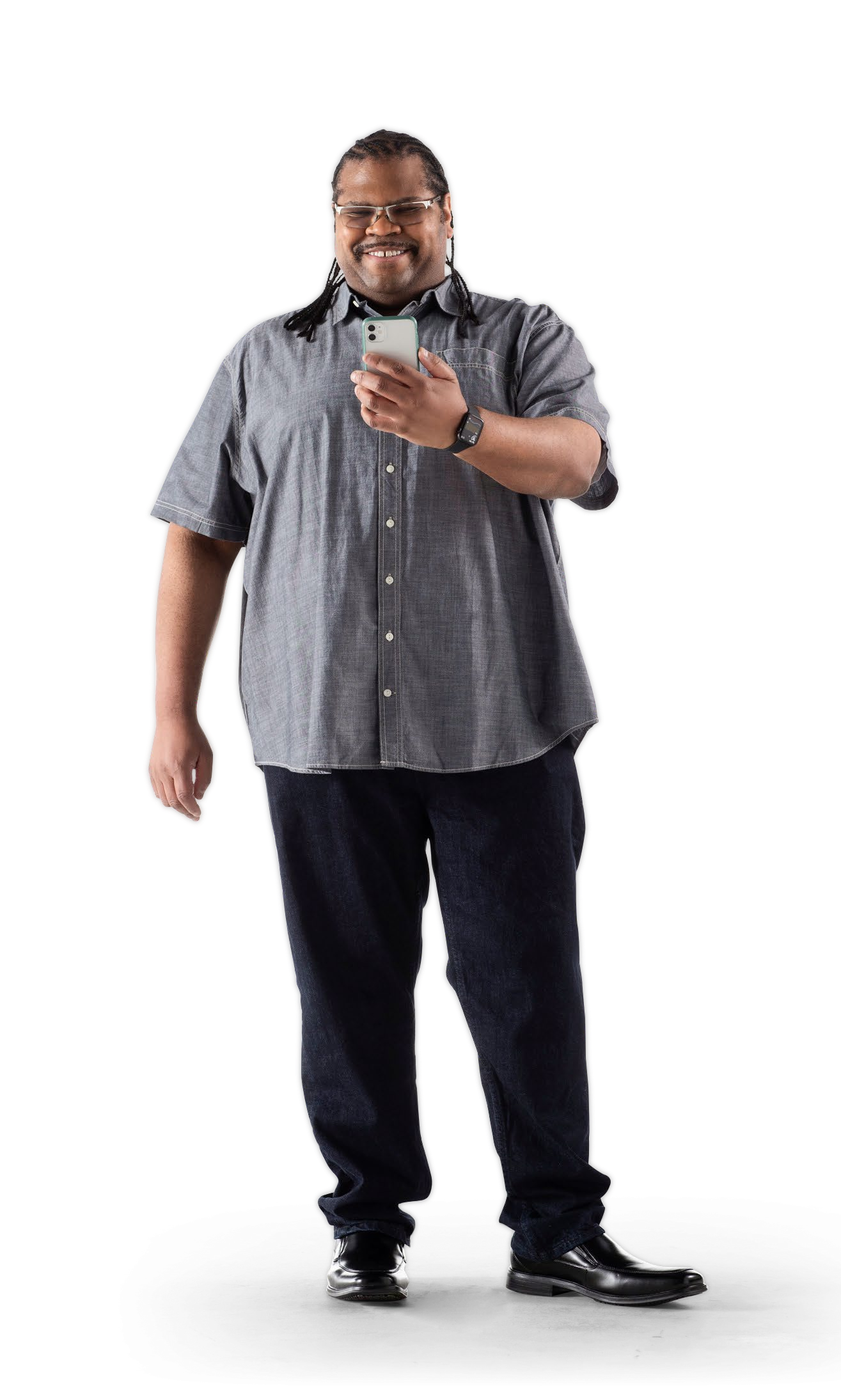 *Fingersticks required for diabetes treatment decisions if symptoms or expectations do not match readings. Treatment decisions should be made  using readings from the Dexcom G6 and not the Follow App. †Separate Dexcom Follow app required.
CGM, real-time continuous glucose monitoring
Who would benefit most from CGM?
People on Intensive Insulin Therapy (Basal/Bolus)
Those experiencing frequent hypoglycemia
Those experiencing hypoglycemia unawareness
Large amount of glucose variability – lots of highs and lows
Challenges of CGM
Digital Divide
Learning curve
Expensive if can’t get coverage
Possible information overload
CGM DEVICES PROVIDE EASY ACCESS TO CLOUD-BASED  SENSOR GLUCOSE DATA
LBL022519 Rev001
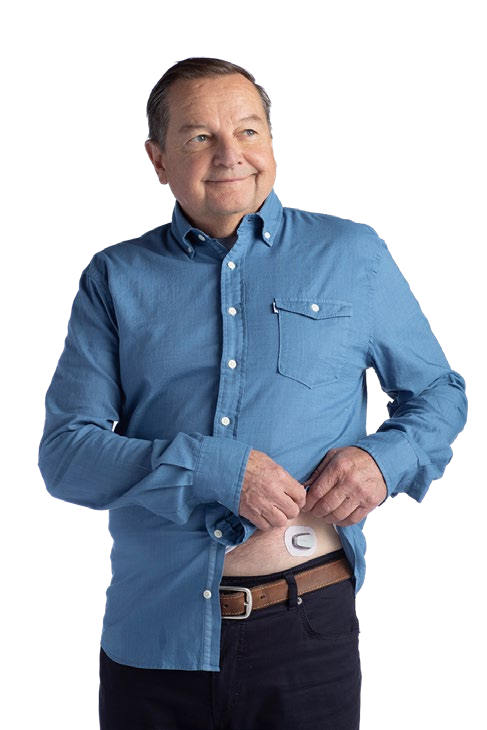 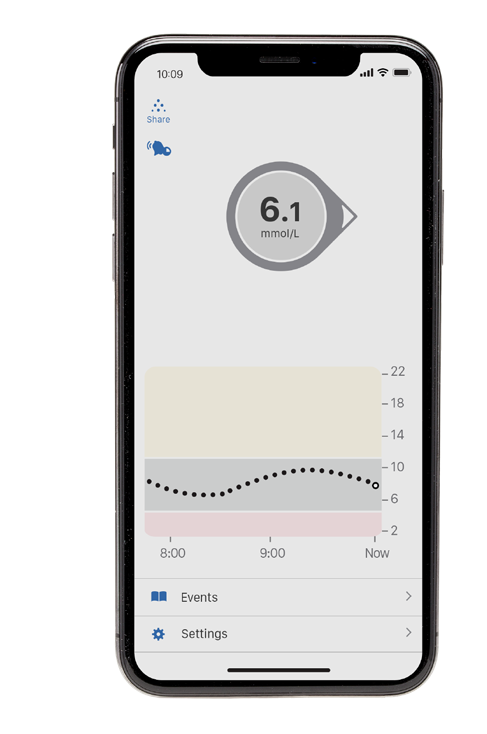 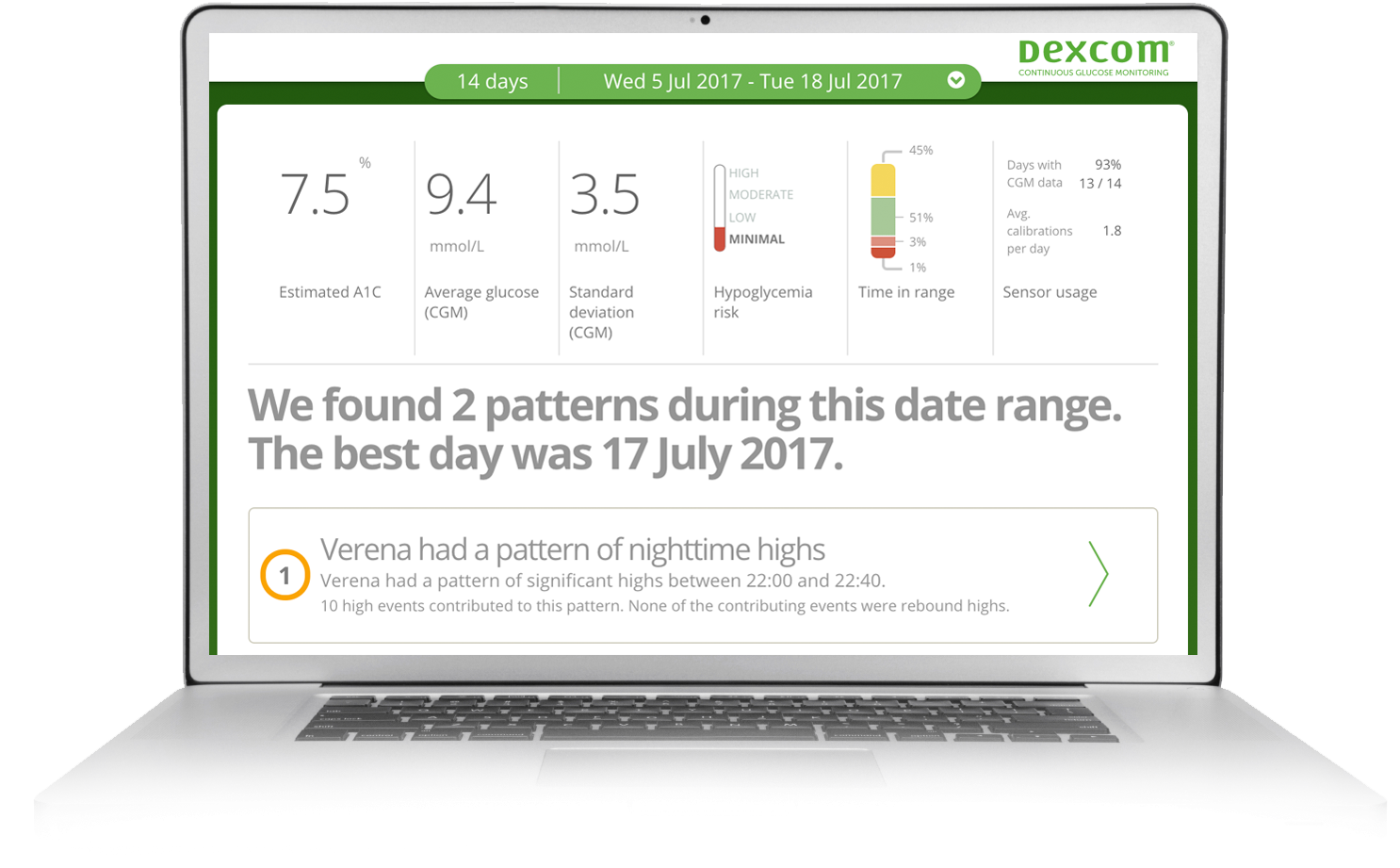 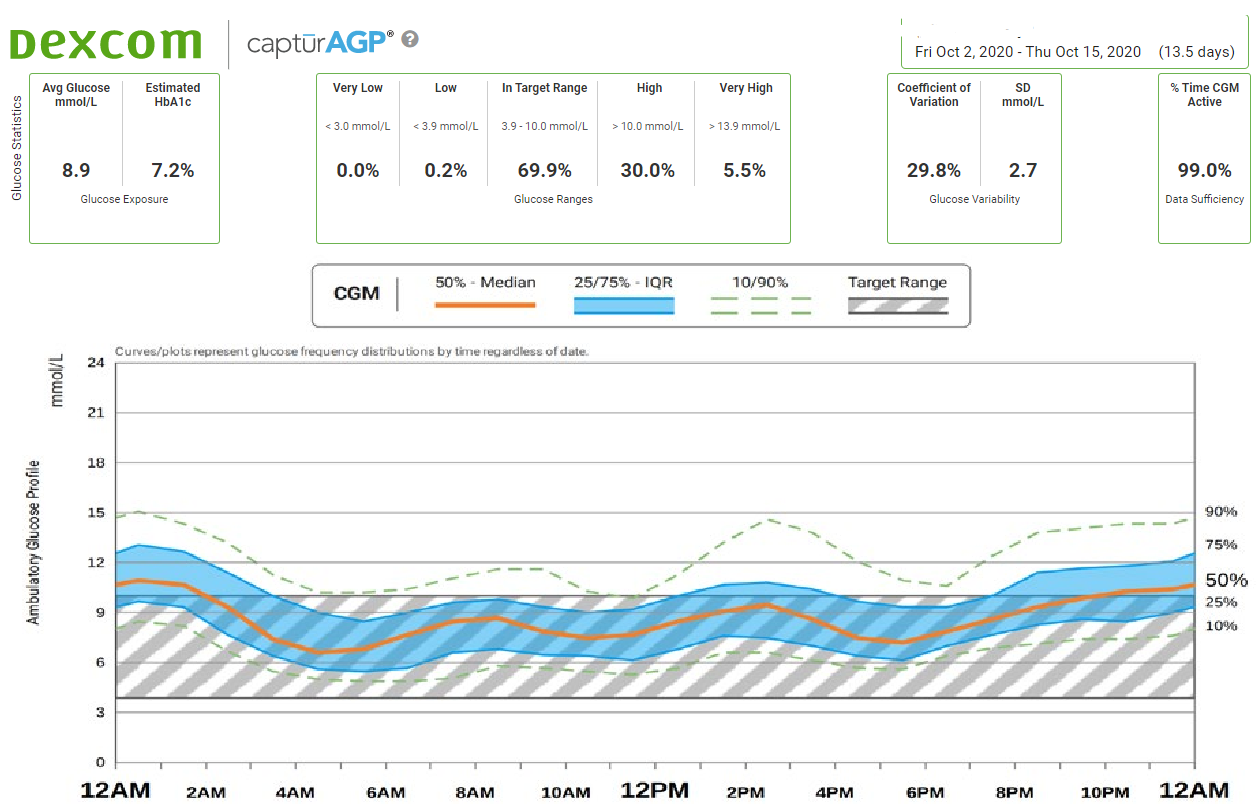 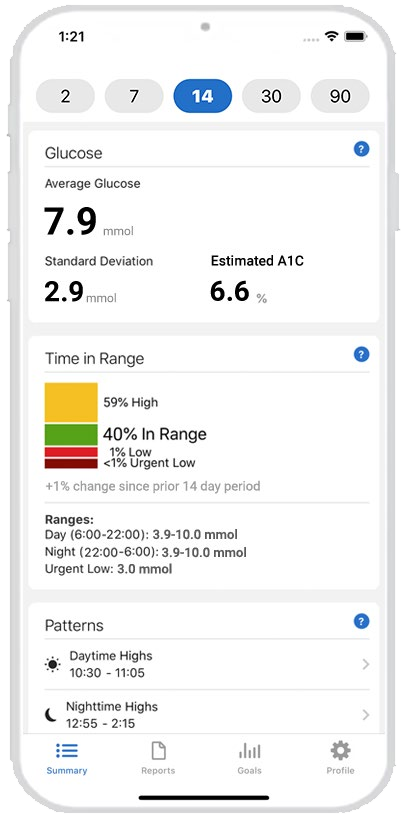 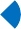 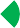 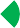 Dexcom G6
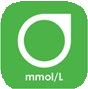 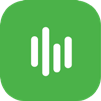 CLARITY
Legend
Bluetooth  Internet
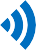 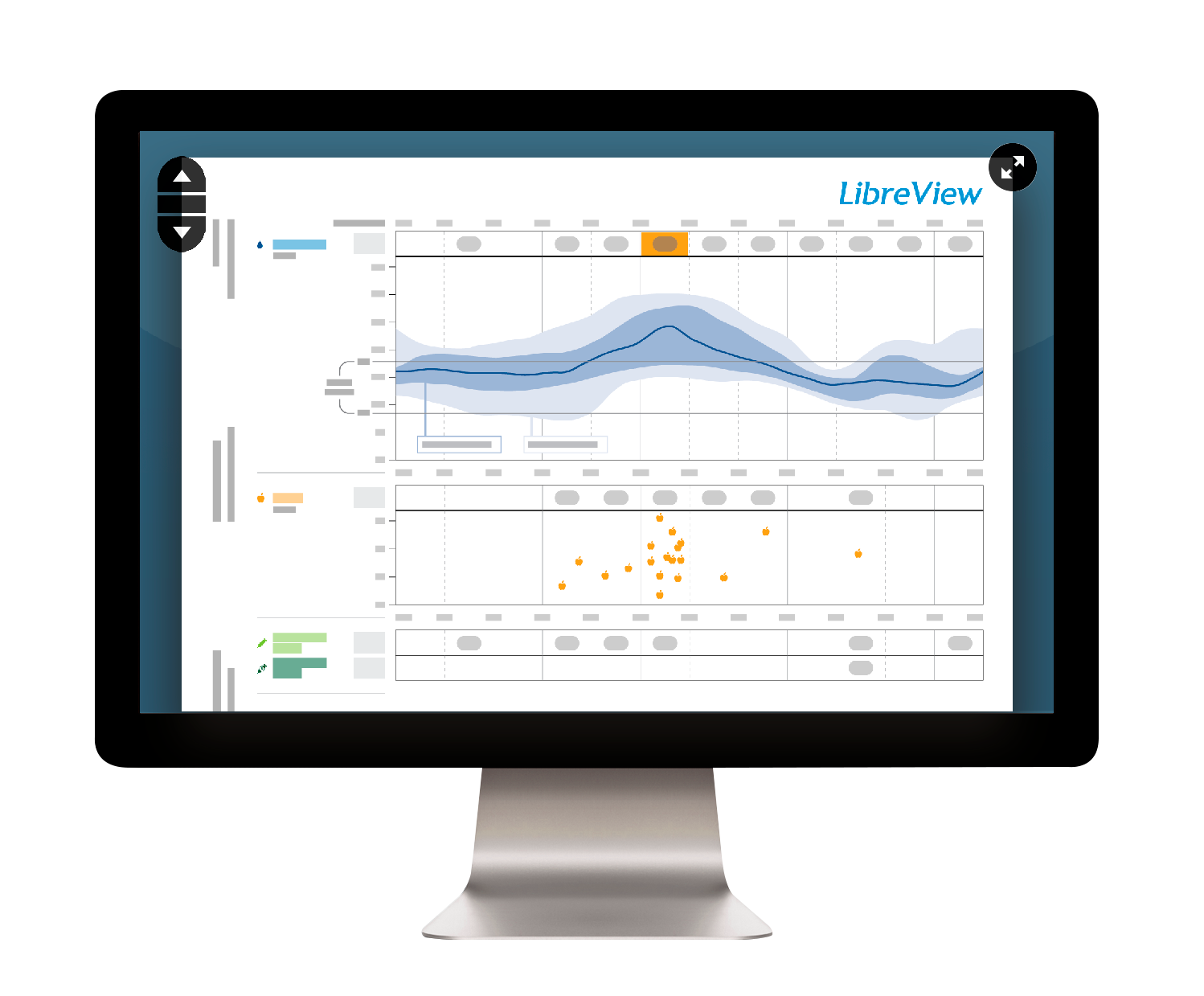 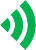 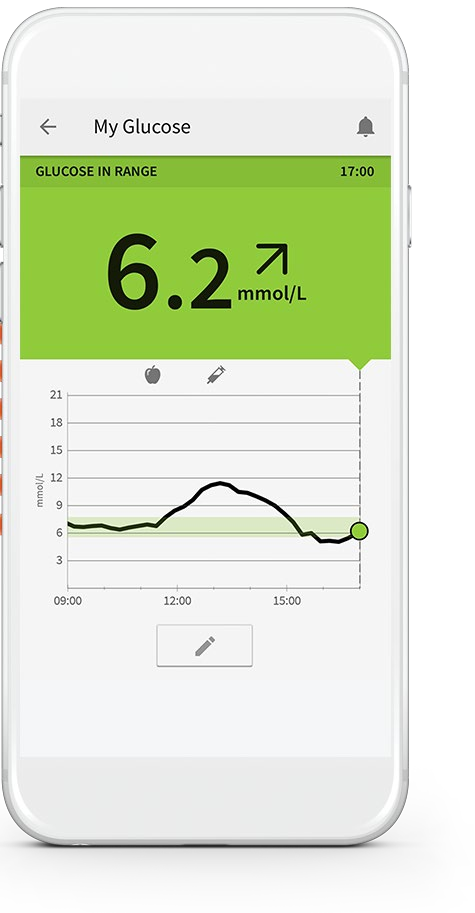 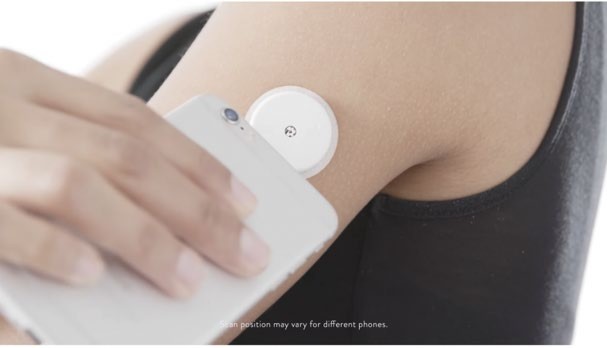 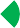 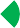 LibreView
Freestyle Libre
Images for illustration purposes only.
LBL022299 Rev001
Can this technology help me  help my patients?
[Speaker Notes: Presenter
2023-01-24 20:46:51
--------------------------------------------]
LBL022299 Rev001
WHAT ARE THE TARGETS1?
< 5 % of day
< 72 minutes
13.9 mmol/L
10.0 mmol/L
TAR
< 25% of day
< 6 hours
1 % of  the day
3.9 - 10.0
mmol/L
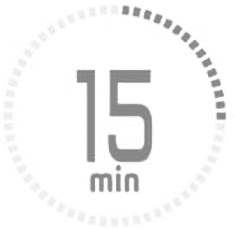 TIR
Time in  range
17 hours
70% of day
< 4 % of day
< 1 % of day
< 1 hour
< 15 minutes
< 3.9 mmol/L
TBR
< 3.0 mmol/L
1Battelino T et al. Diabetes Care. 2019; 42(8): 1593-1603. and Cheng A, Feig DS, Ho J and Siemens R. Can J Diabetes. 2021; 45: 580-587.
[Speaker Notes: Presenter
2023-01-24 20:46:51
--------------------------------------------
For T1DM and T2DM]
LBL022299 Rev001
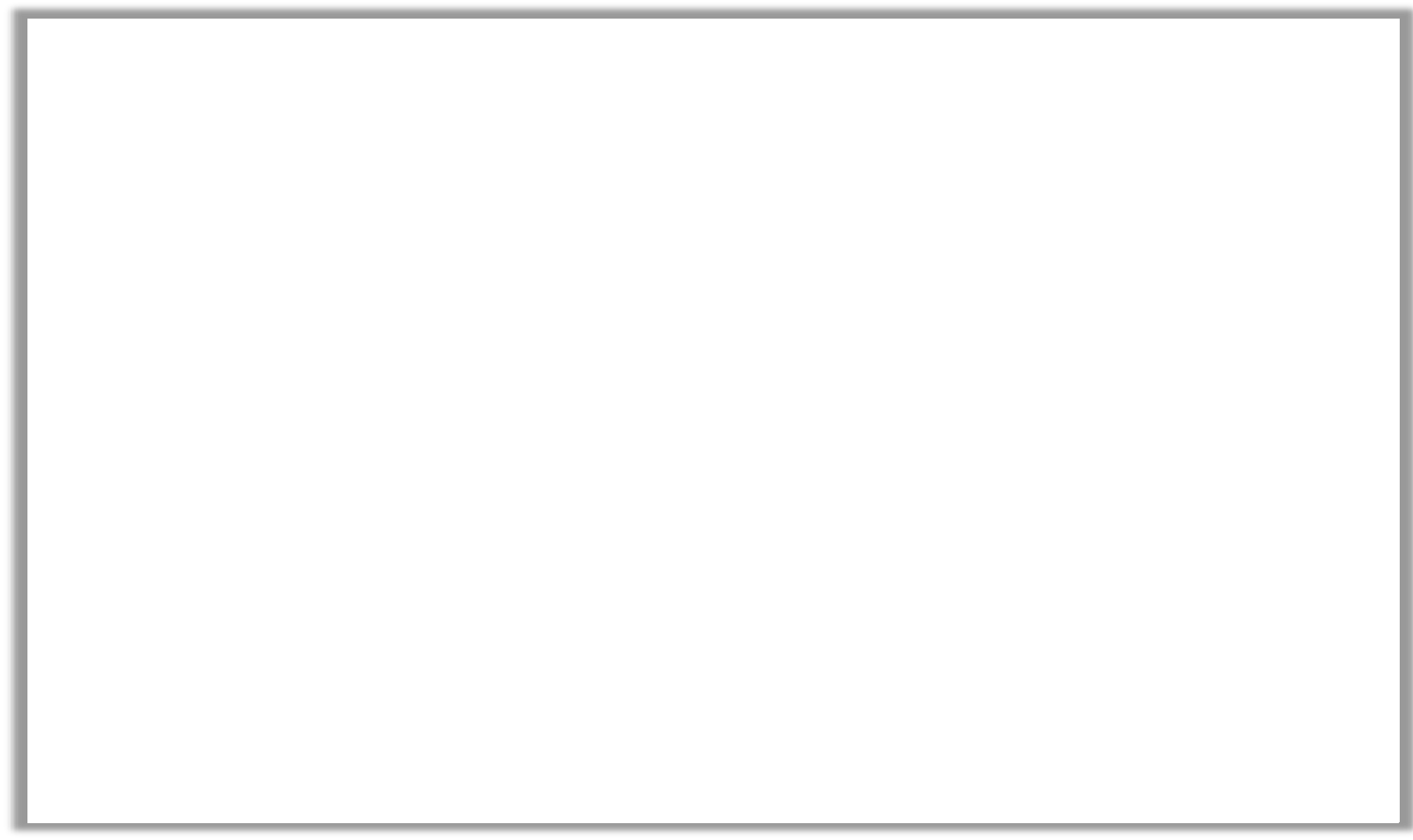 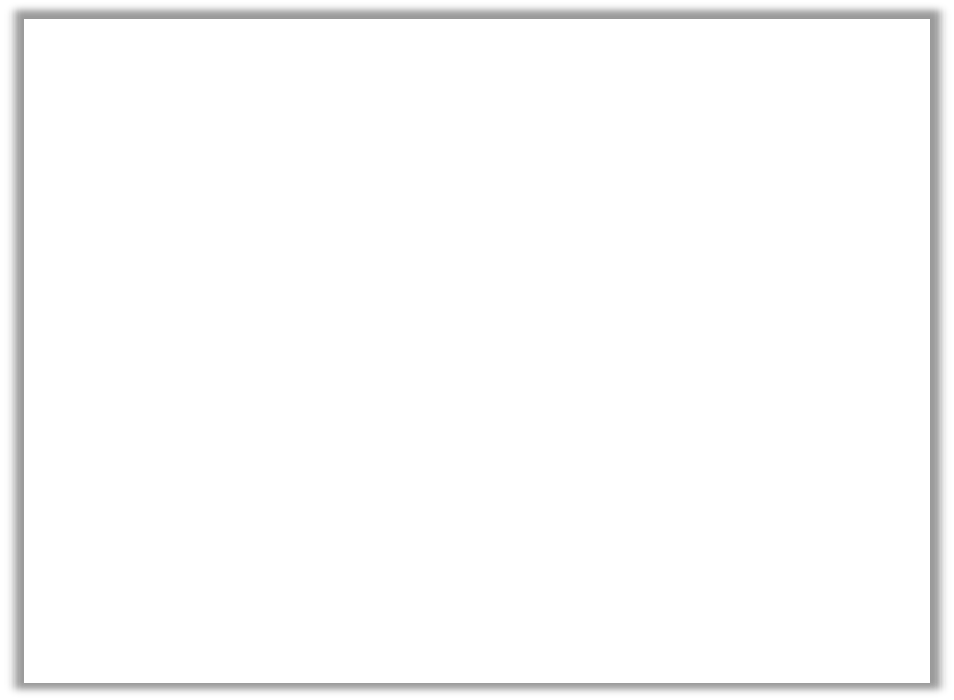 1. IS ACTION NEEDED?1
2. WHERE IS ACTION NEEDED?1
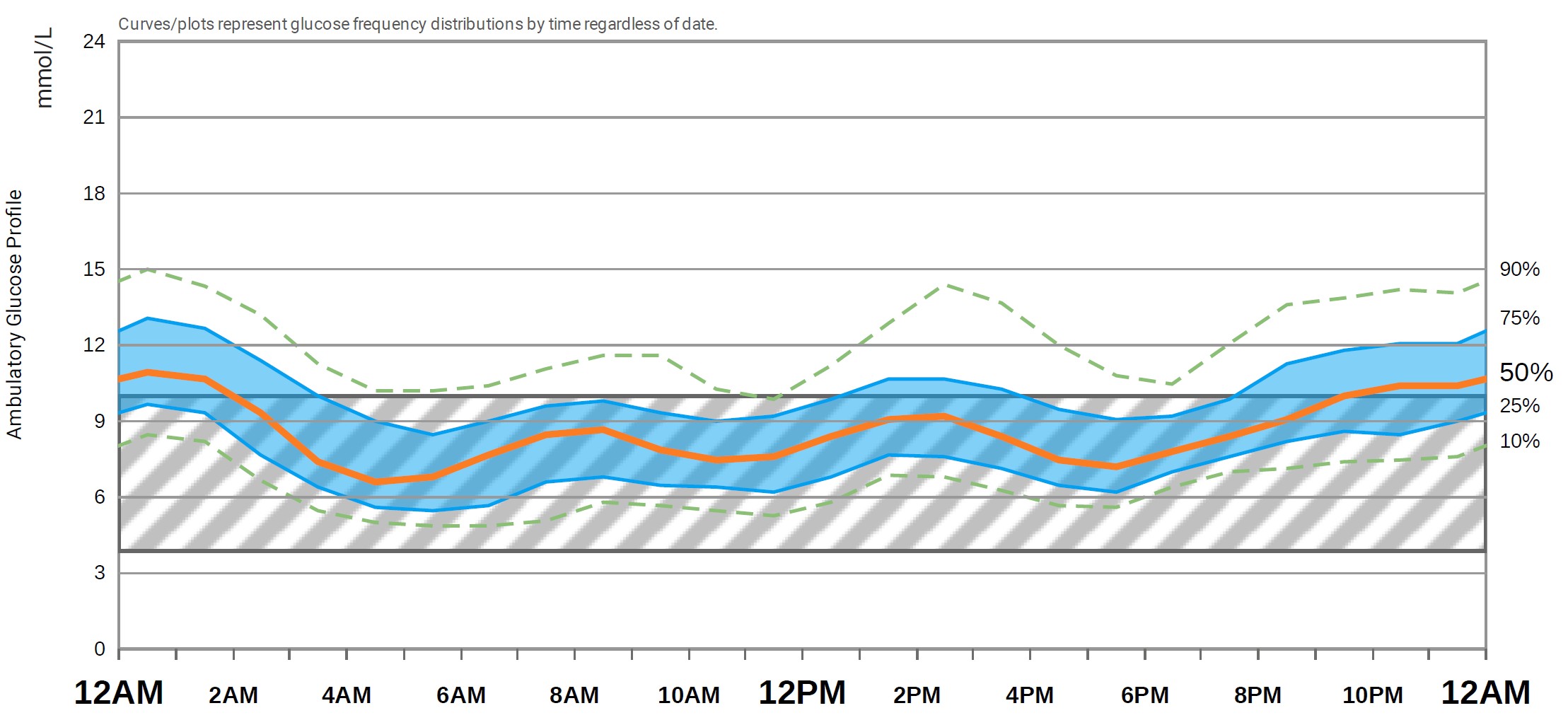 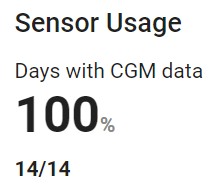 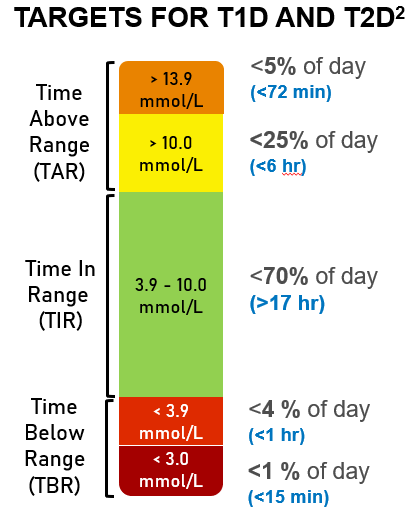 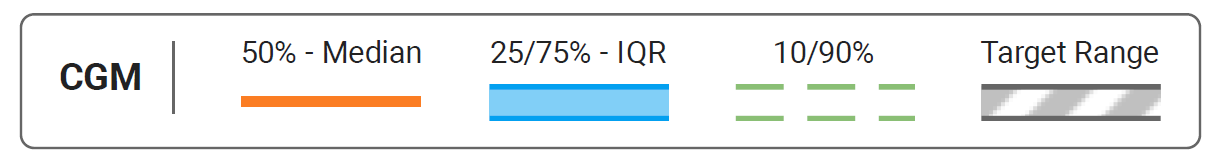 Target Range:
3.9-10.0mmol/L
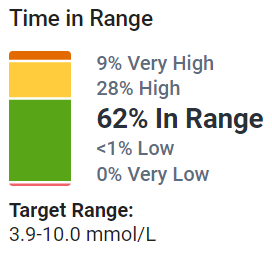 Target Range:
3.9-10.0mmol/L
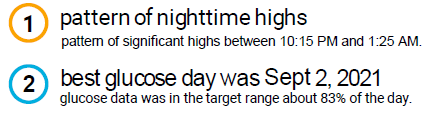 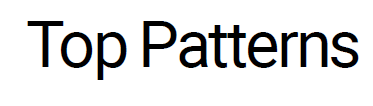 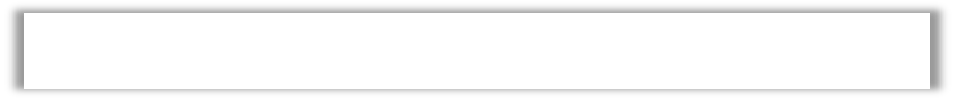 3. PLAN?1
Images for illustration purposes only.
Beck RW, Bergenstal RM. Diabetes Spectrum. 2021; 34(2):102-108
Cheng AYY, Feig DS, Ho J, et al. CJD. 2021; 45(7):580-587
[Speaker Notes: Presenter
2023-01-24 20:46:52
--------------------------------------------  ANIMATED SLIDE]
LBL022063 Rev001
Blood Glucose Monitoring in Adults and Children with  Diabetes: Update 2021
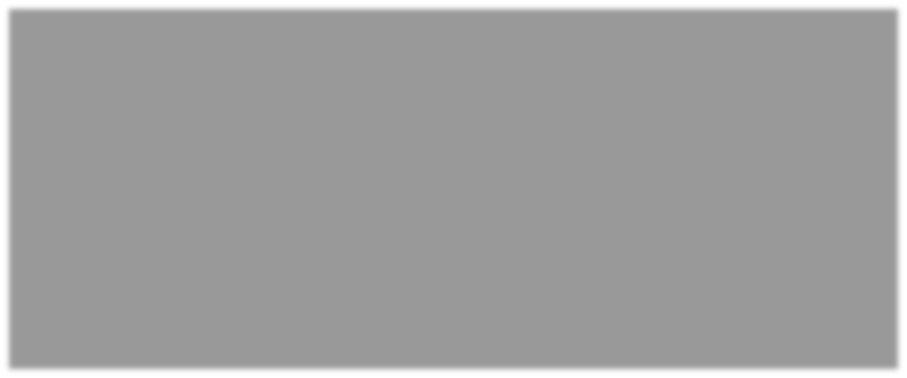 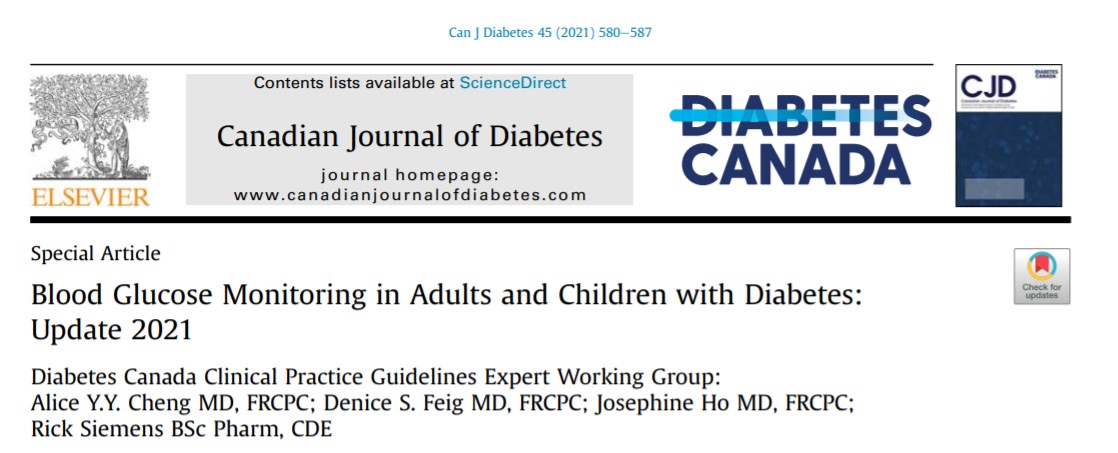 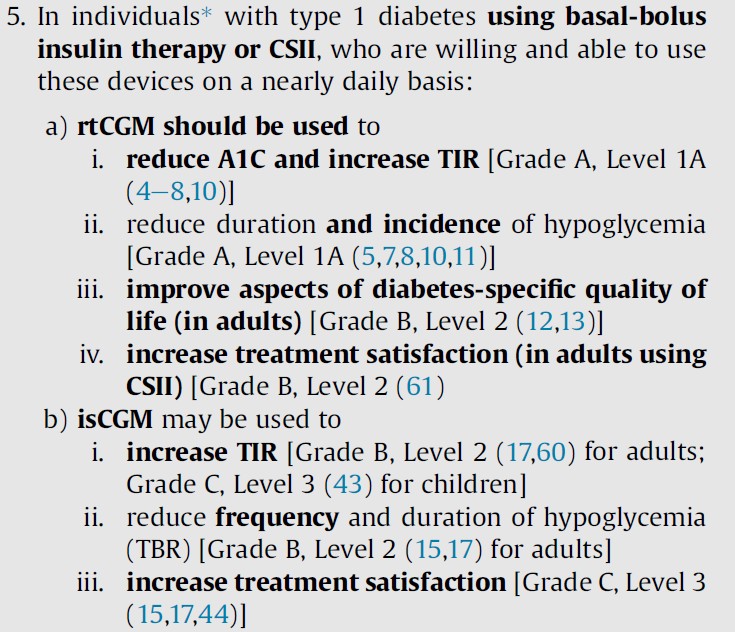 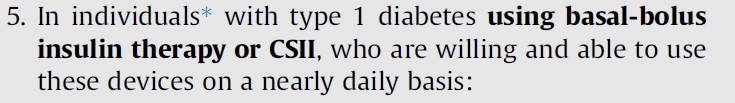 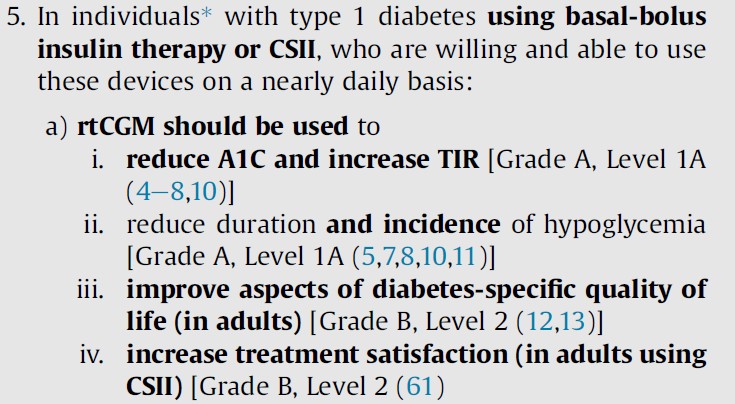 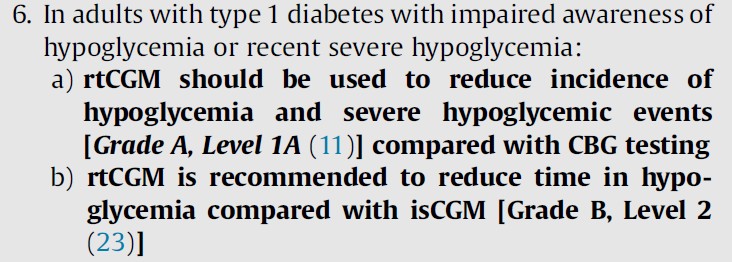 Cheng AYY, Feig DS, Ho J, et al. Blood glucose monitoring in adults and children with diabetes: Update 2021. CJD. 2021;  45(7):580-587
[Speaker Notes: Presenter
2023-01-24 20:46:53
--------------------------------------------
Animated slide]
LBL022063 Rev001
Blood Glucose Monitoring in Adults and Children with  Diabetes: Update 2021
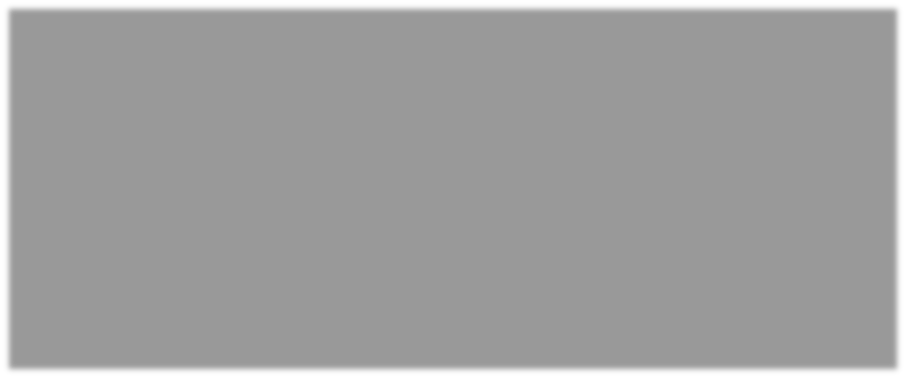 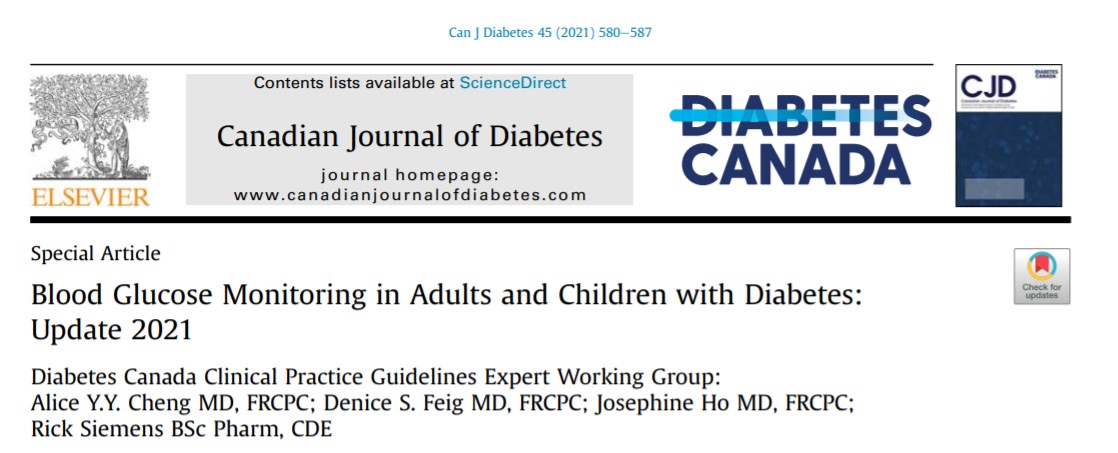 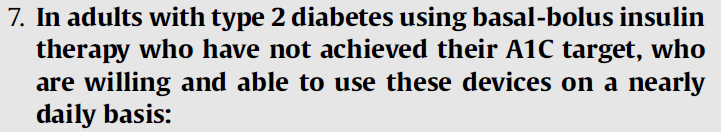 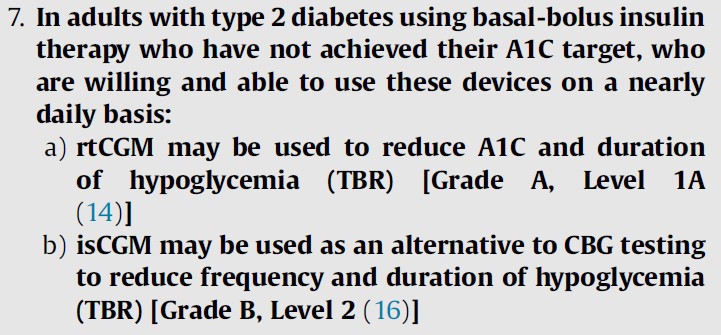 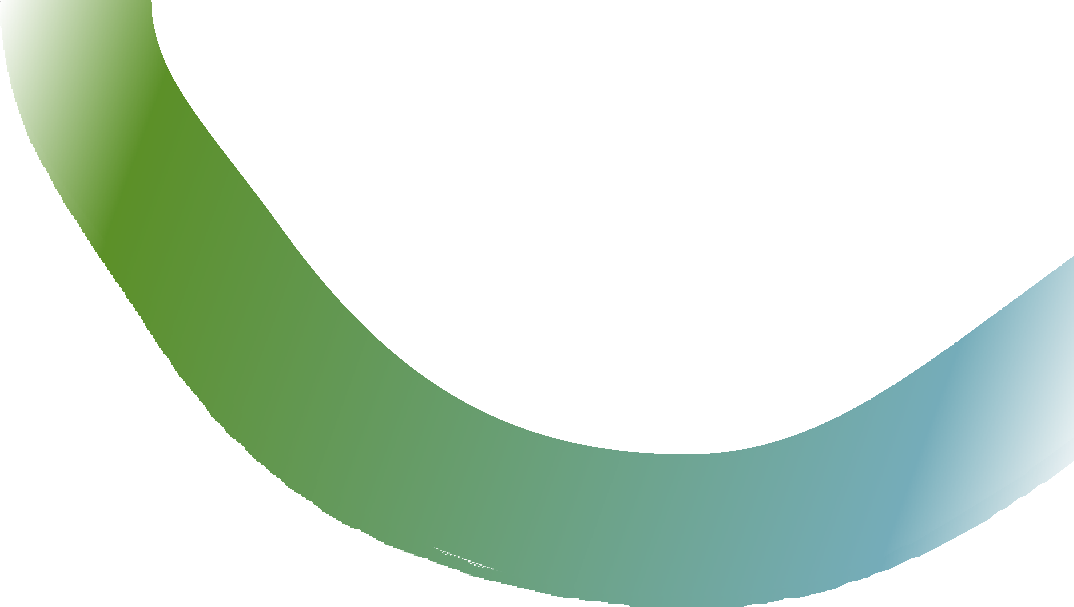 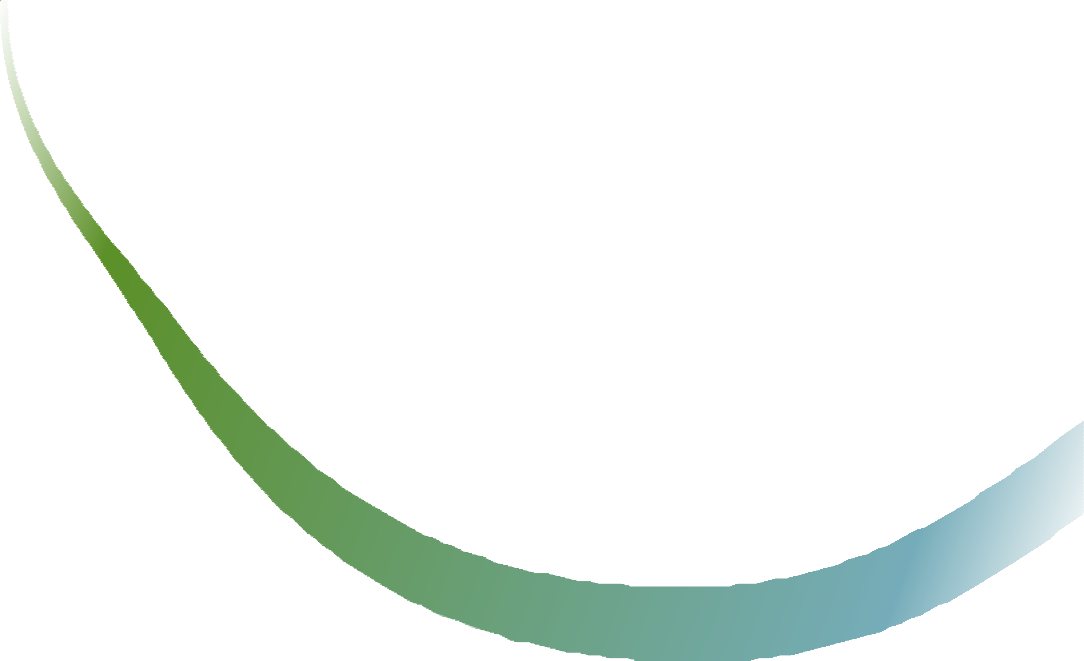 Dexcom G6  Demonstration
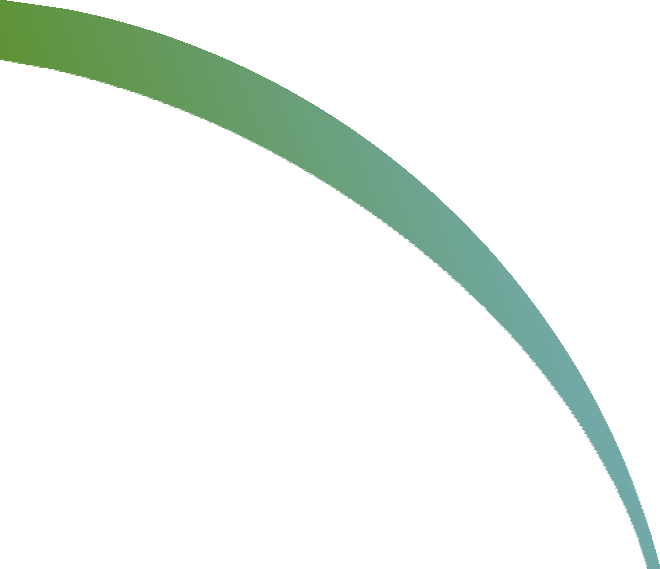 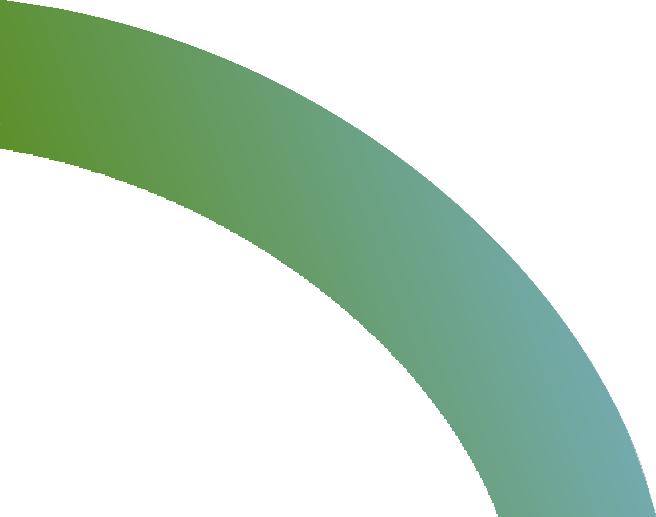 LBL022519 Rev001
COMPONENTS OF THE DEXCOM G6 rtCGM SYSTEM
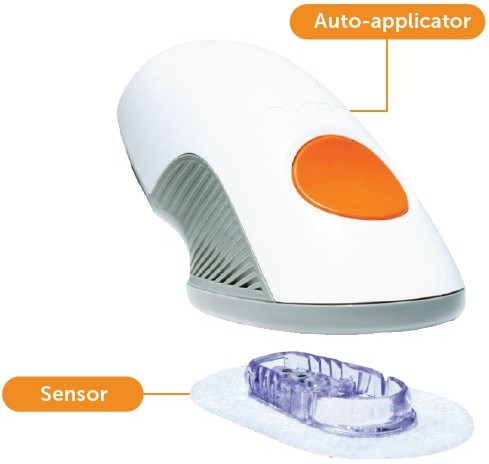 A display device‡ continuously shows current  glucose value, speed and direction of change.
The simple to use auto-  applicator easily inserts a  small sensor just beneath the  skin with one touch.
The sensor measures glucose  levels from just underneath  the skin*.
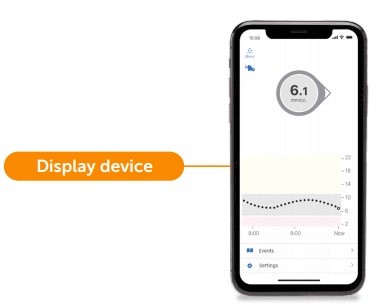 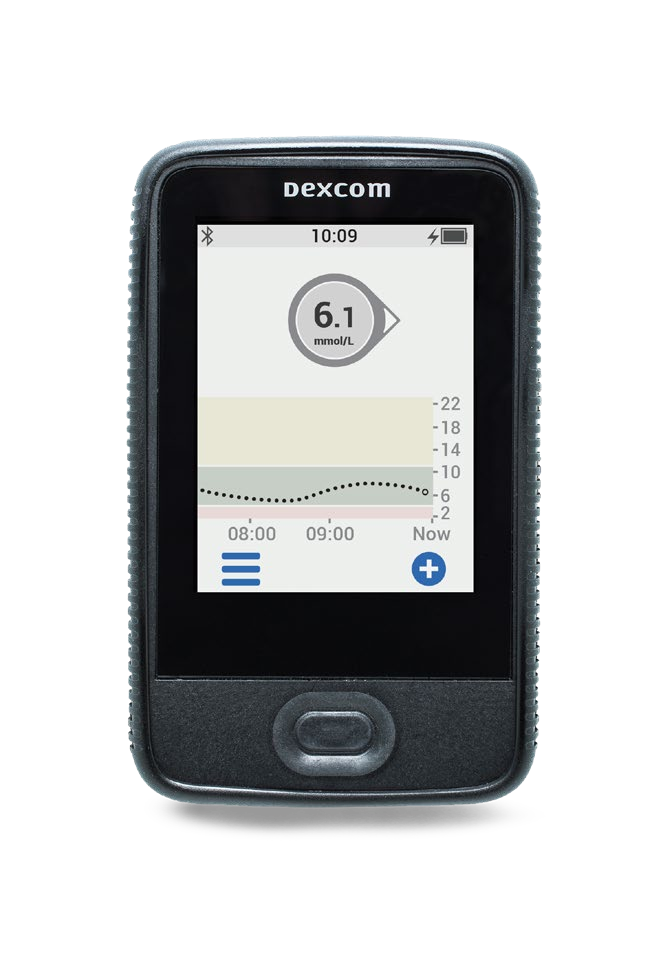 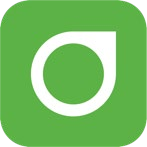 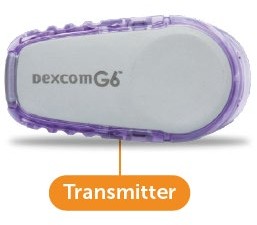 The transmitter fastens on top of the sensor and  wirelessly sends data to a receiver† or compatible  smart device‡ loaded with the Dexcom G6 app.
rtCGM, real-time continuous glucose monitoring. * If glucose alerts and readings from the Dexcom G6 do not match symptoms or expectations, use a blood glucose meter to make diabetes treatment  decisions. ‡ For a list of compatible smart devices, visit dexcom.com/compatibility. Images are for illustrative purpose only.
G6 SENSOR AND TRANSMITTER INSERTION
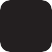 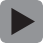 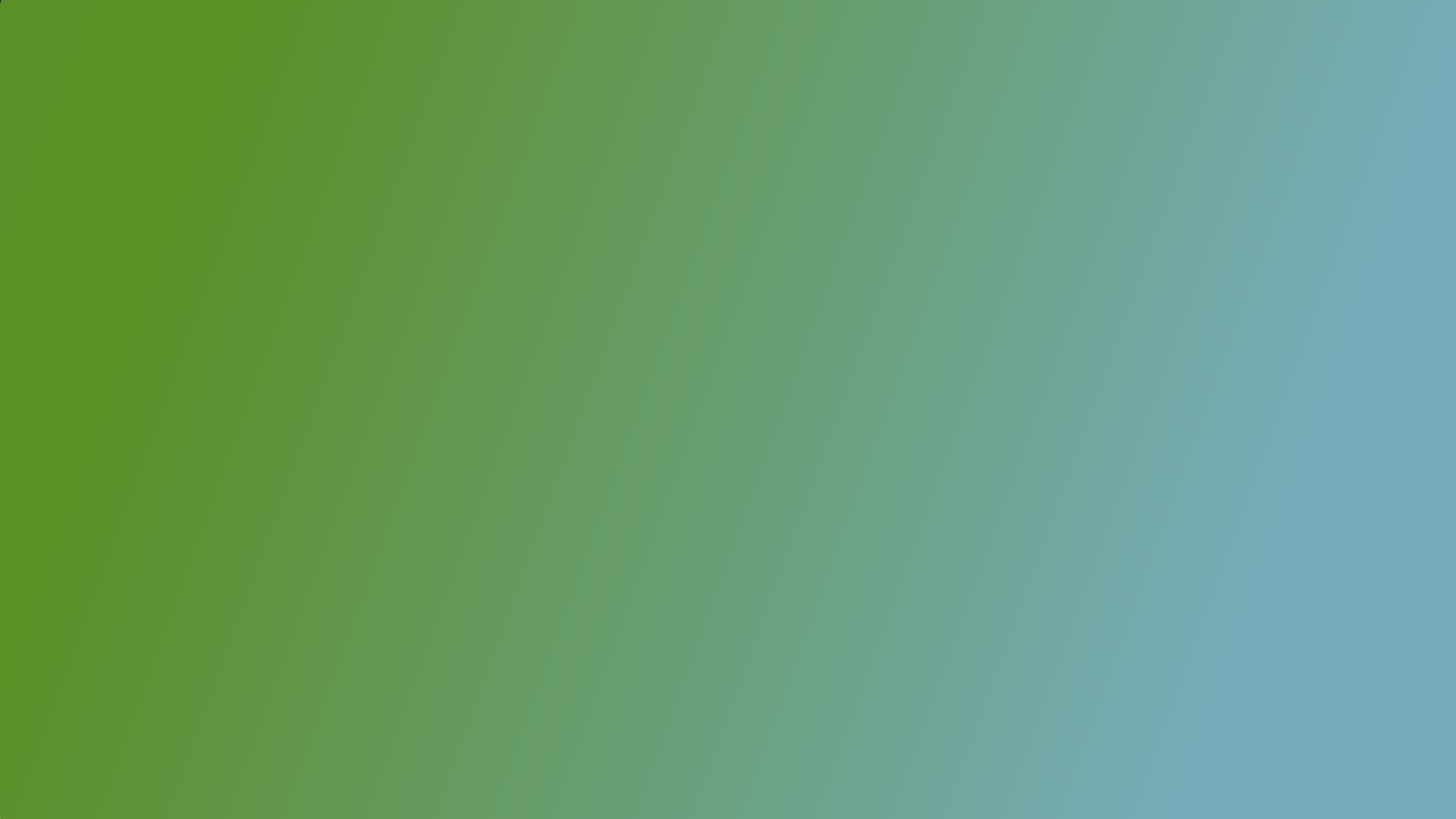 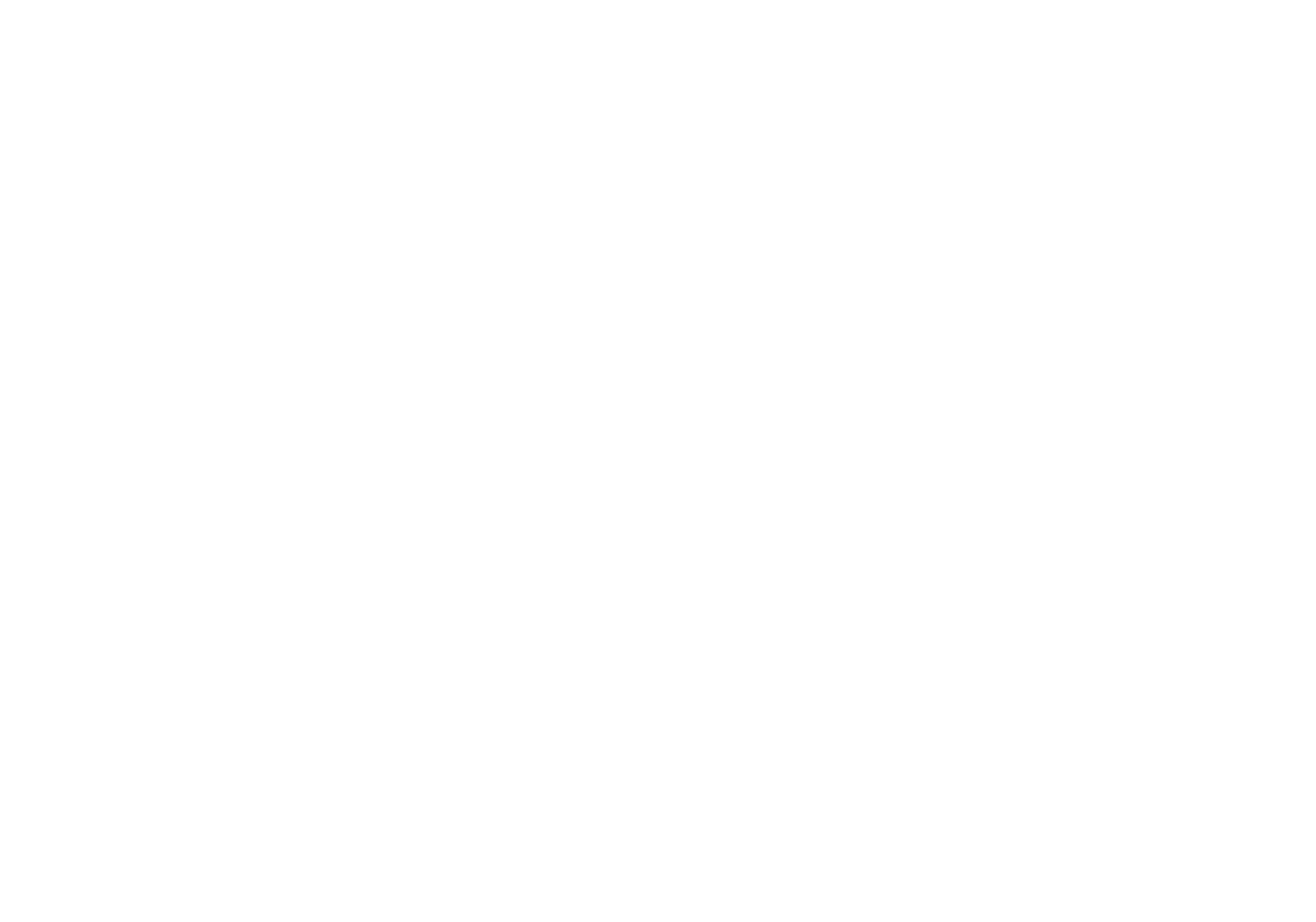 Case Study
LBL022299 Rev001
Sam
57 year old with Type 2 diabetes x 10 years
Recent labs:
HbA1C: 8.1%
eGFR 60
ACR 2.2
LDL 1.64
Vitals:
BP 129/83  HR: 84
BMI 32
10%
9%
HbA1C %
8%
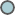 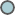 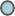 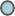 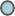 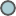 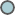 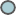 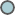 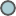 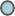 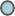 7%
6%
Rx:
Lifestyle  changes?
Metformin 1g bid
Semaglutide 1mg weekly
Degludec 48u qhs
Atorvastatin 20mg daily
Perindopril 8mg daily
Empagliflozin d/c (recurrent UTIs)
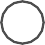 What do we recommend?
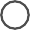 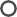 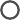 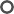 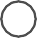 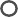 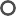 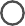 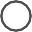 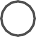 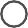 Increase  basal  insulin?
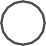 Add rapid  insulin?
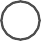 Try SGLT-2
inhibitor  again?
Start  rtCGM?
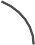 GLP-1 RA, glucagon-like peptide 1 receptor agonist; CGM, Continuous glucose monitoring
[Speaker Notes: Presenter
2023-01-24 20:46:58
--------------------------------------------  ANIMATED SLIDE
Is there any evidence to support  initiating rtCGM?]
LBL022299 Rev001
Sam Starts a Glucose Sensor
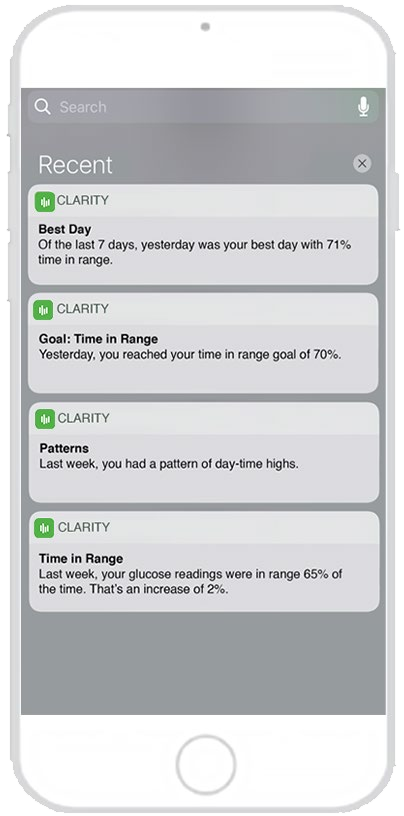 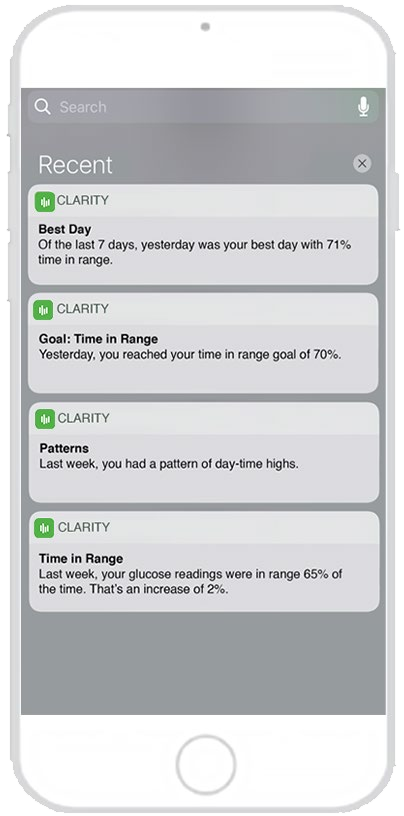 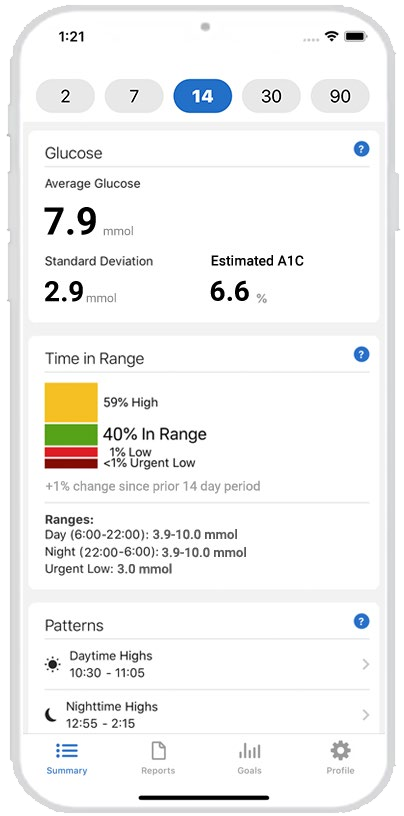 Sam can see the results of his  efforts and take action  between health care visits
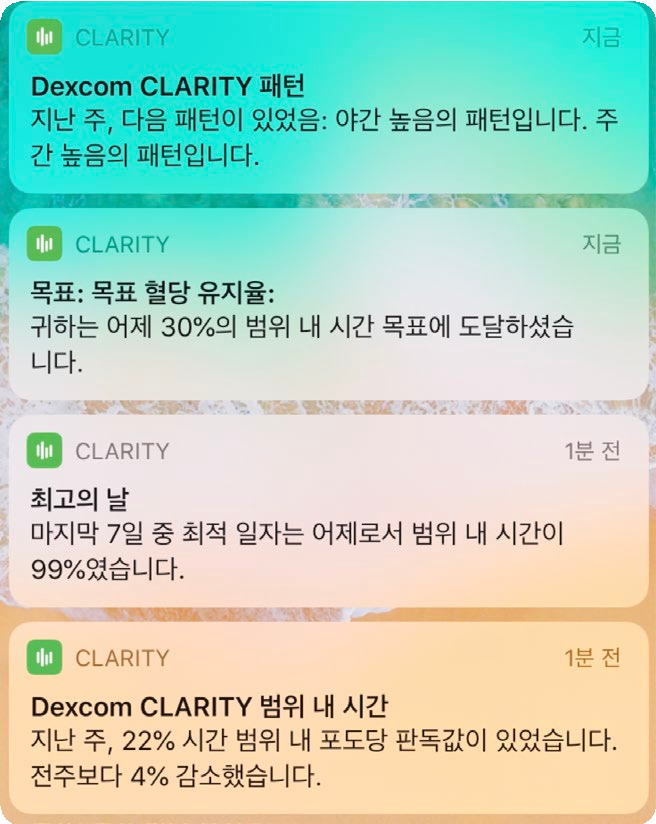 9.3 mmol/L
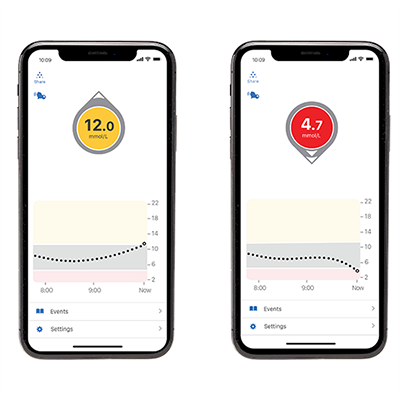 7.6%
Images provided for illustration purposes only. List of compatible devices available at https://www.dexcom.com/en-CA/compatibility.
CLARITY is available in over 20 languages: Dansk, Deutsch, English, Español, Français, Français (CA), Italiano, Magyar, Nederlands, Norsk (bokmål), Polski, Português,
Slovenčina, Slovenščina, Suomi, Svenska, Türkçe, Čeština, תירבע, ﺔﯾﺑرﻌﻟا, 한국어.
[Speaker Notes: Presenter
2023-01-24 20:47:00
--------------------------------------------  ANIMATED SLIDE]
LBL022299 Rev001
THE EVOLUTION OF DIABETES VISITS
NOW
BEFORE
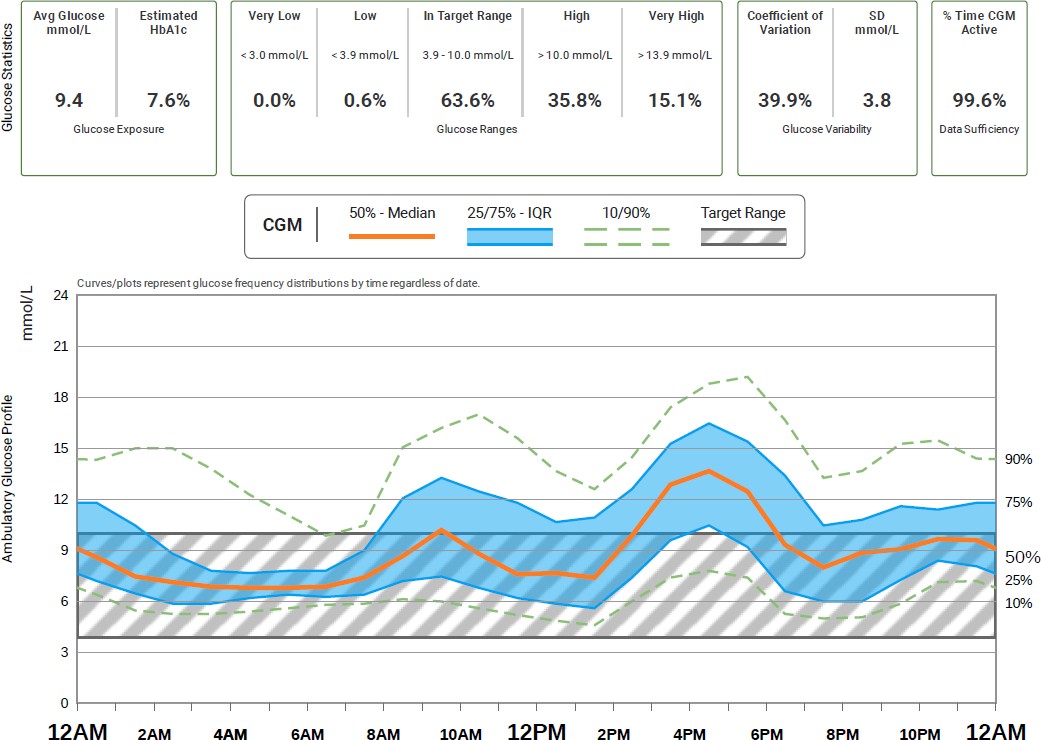 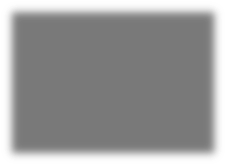 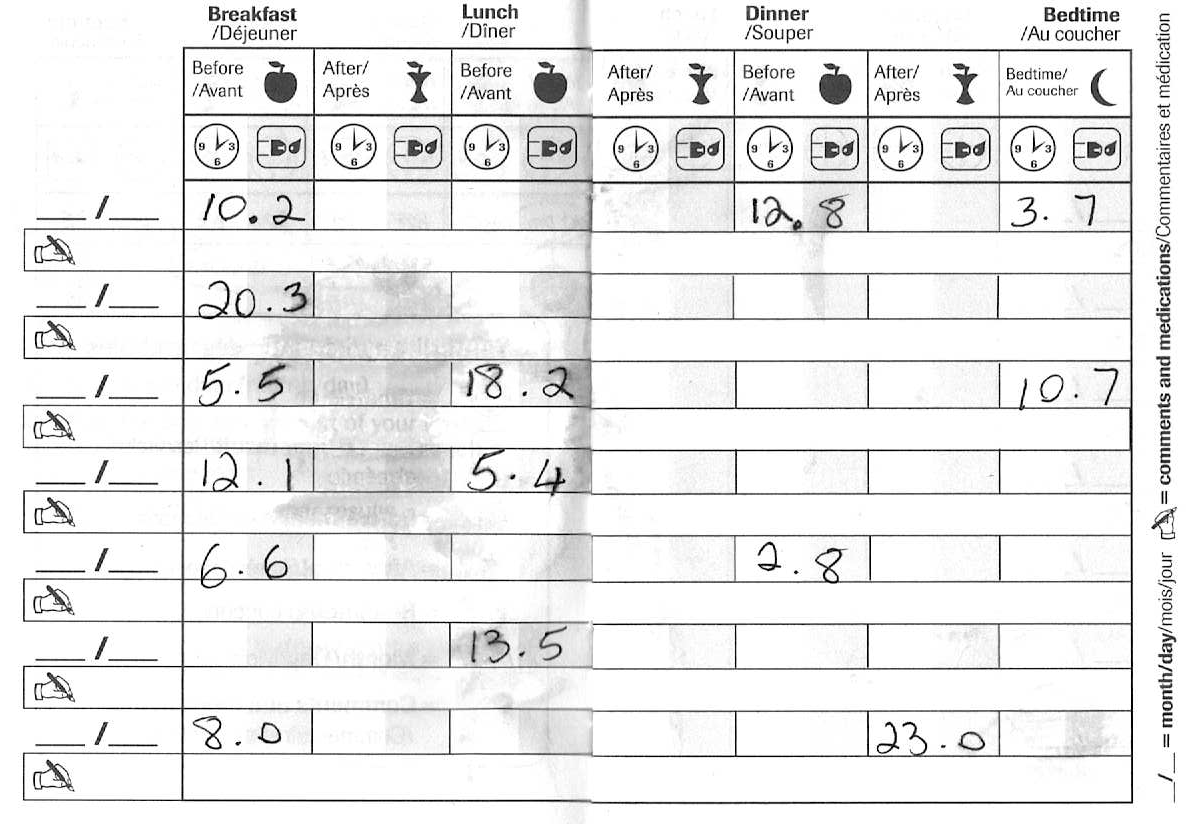 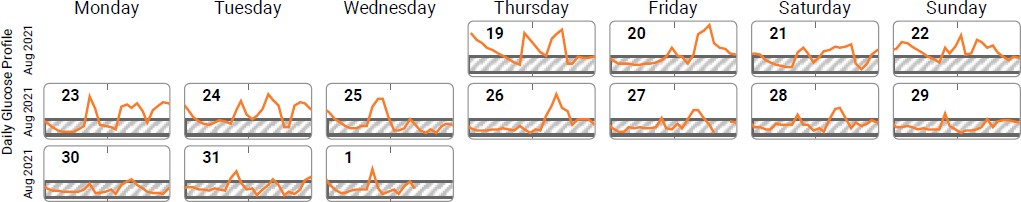 Images provided for illustration purposes only.
[Speaker Notes: Presenter
2023-01-24 20:47:00
--------------------------------------------  ANIMATED SLIDE]
Dexcom Reports on Clairty
How can you help clients?
1
Tell them about  CGM options  available
2
Help them get  set up with a  free trial if  eligible
3
Offer for sensor  and receiver to  be mailed to your  work if mailing  options limited
4
Offer to help  put the sensor  on and set up  app
5
Connect them  with supports  to help  decipher data if  needed
[Speaker Notes: Presenter
2023-01-24 20:47:01
--------------------------------------------
#2 – show screenshot of the Dexcom  free trial #3 – Explain hard to  get reciever
Open Dialogue #4:
Would you feel comfortable helping  folks put on the sensor and set  up the app on their phones If not,  what would make your more  comfortable doing this?
If not, is there someone in your  community who can help with putting  sensors on?
#5 If your one of the DIP communities  you can contact me; but  otherwise you can contact the  diabetes educator that visits your  community or call the company  supports]
Dexcom G6 Free Trial
Only for those with diabetes who are taking insulin
Free Continuous Glucose Monitor - Dexcom G6 Trial | Dexcom Canada
LBL022299 Rev001
Summary
1
Evidence support the use of rtCGM in insulin-requiring diabetes
2
By receiving real-time feedback on their glucose levels, patients tend to act  and implement behaviour changes on their own in between visits
CGM can simplify diabetes care by providing quick access to glucose data and  help identify glucose trends and improvement opportunities in a visual and  intuitive way.
3
[Speaker Notes: Presenter
2023-01-24 20:47:01
--------------------------------------------  ANIMATED SLIDE]
Support Contact Information
Kayla Perry
431-277-6225
kperry@fnhssm.com

Dexcom G6
Dexcom CARE team 1-844-832-1810 (Option 4)

Freestyle Libre
Abbot: 1-888-205-8296